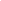 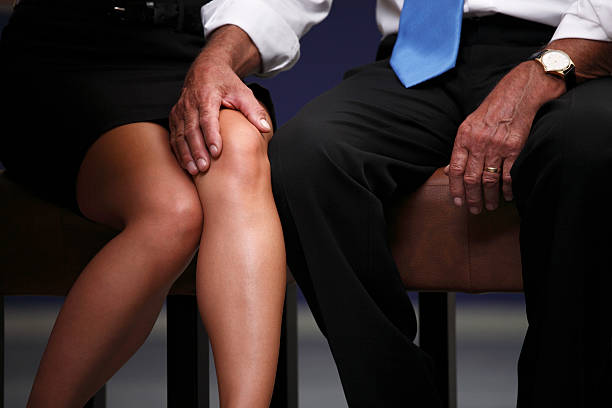 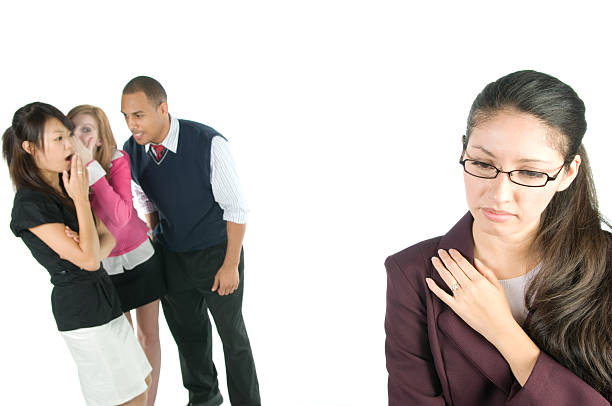 RESPECTFUL WORKPLACE TRAINING
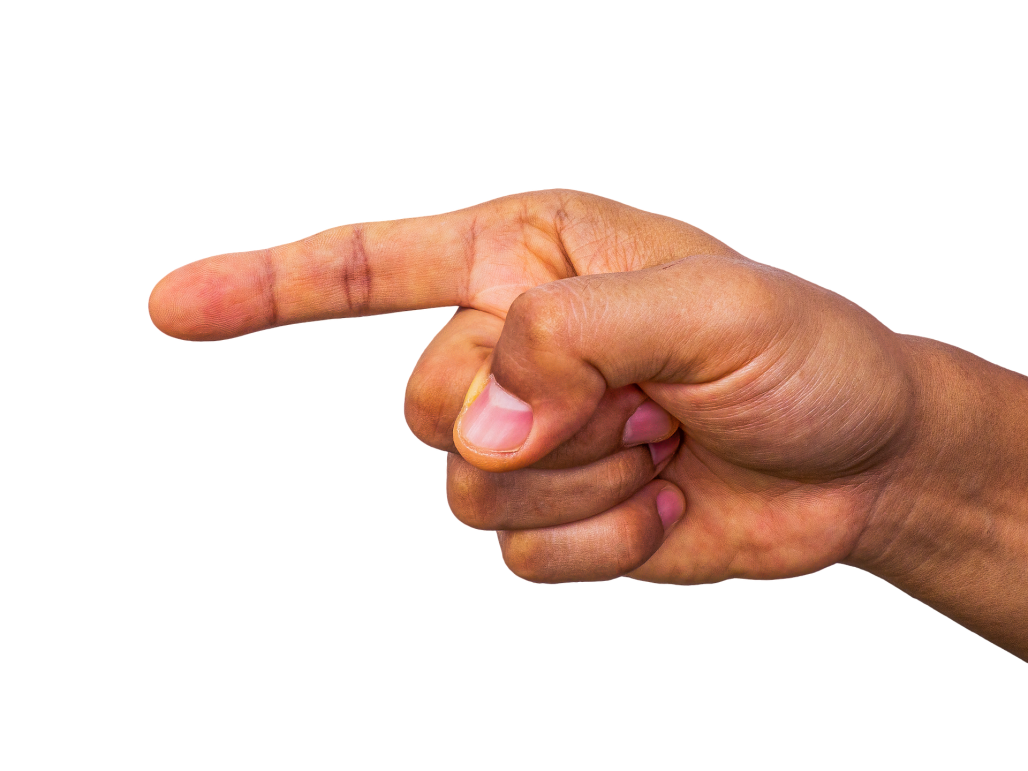 YOU
Be the judge
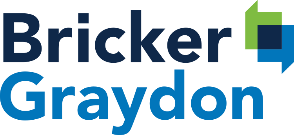 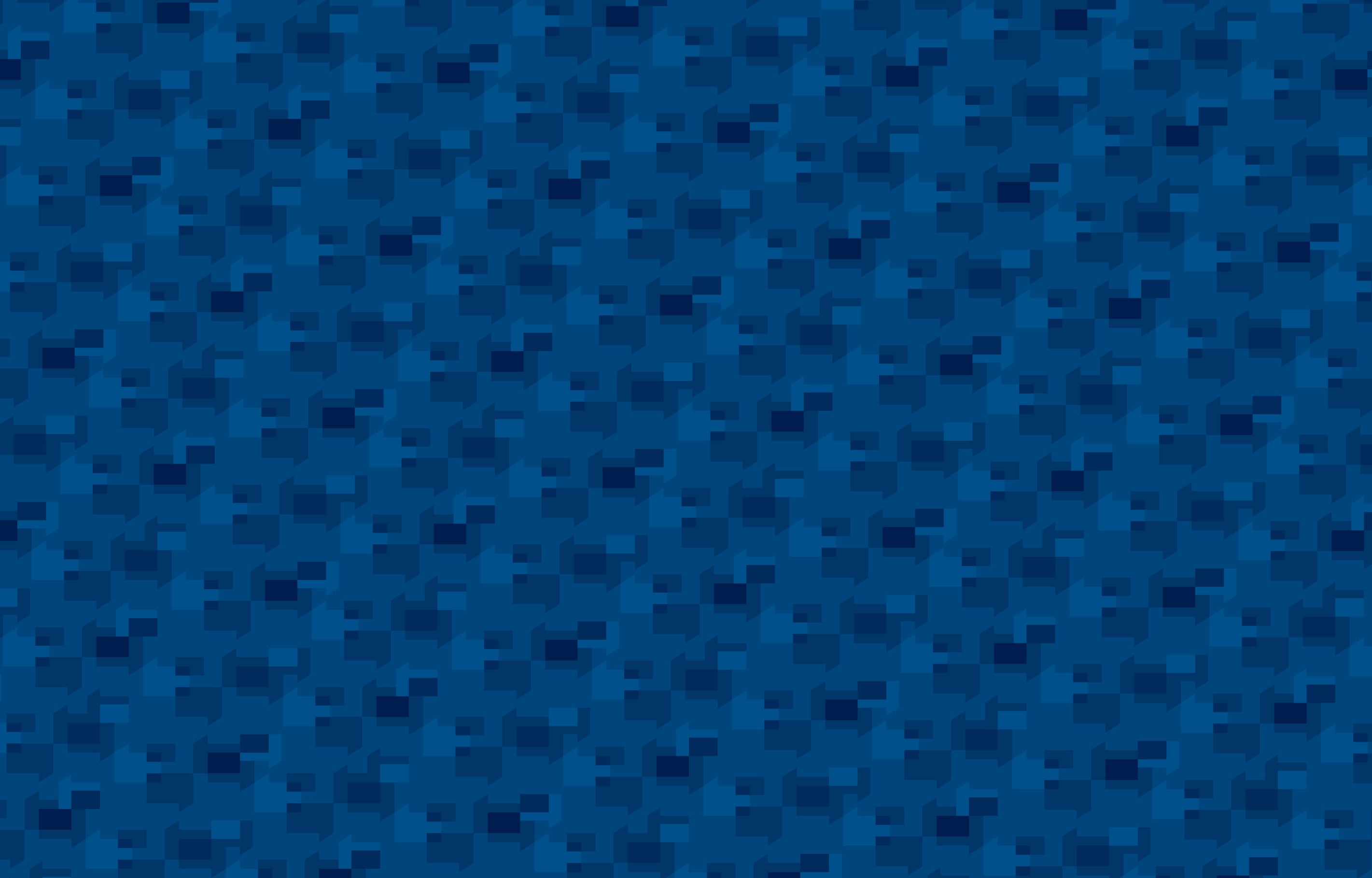 Lee P. Geiger, Esq. Lgeiger@brickergraydon.com
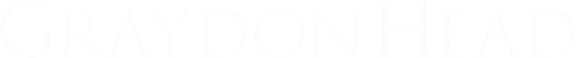 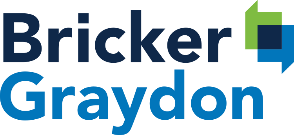 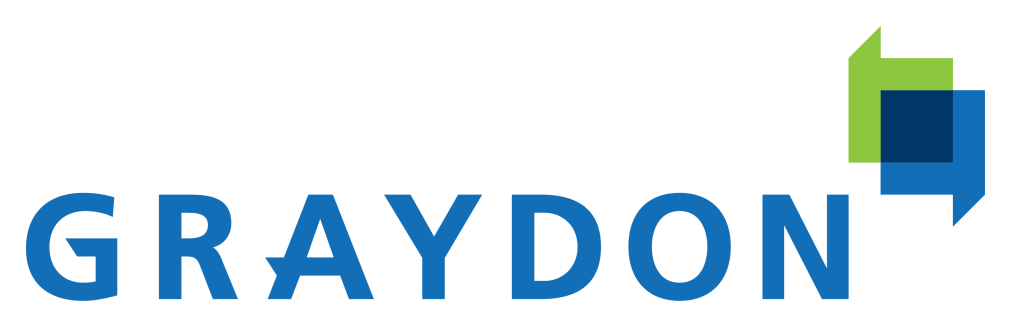 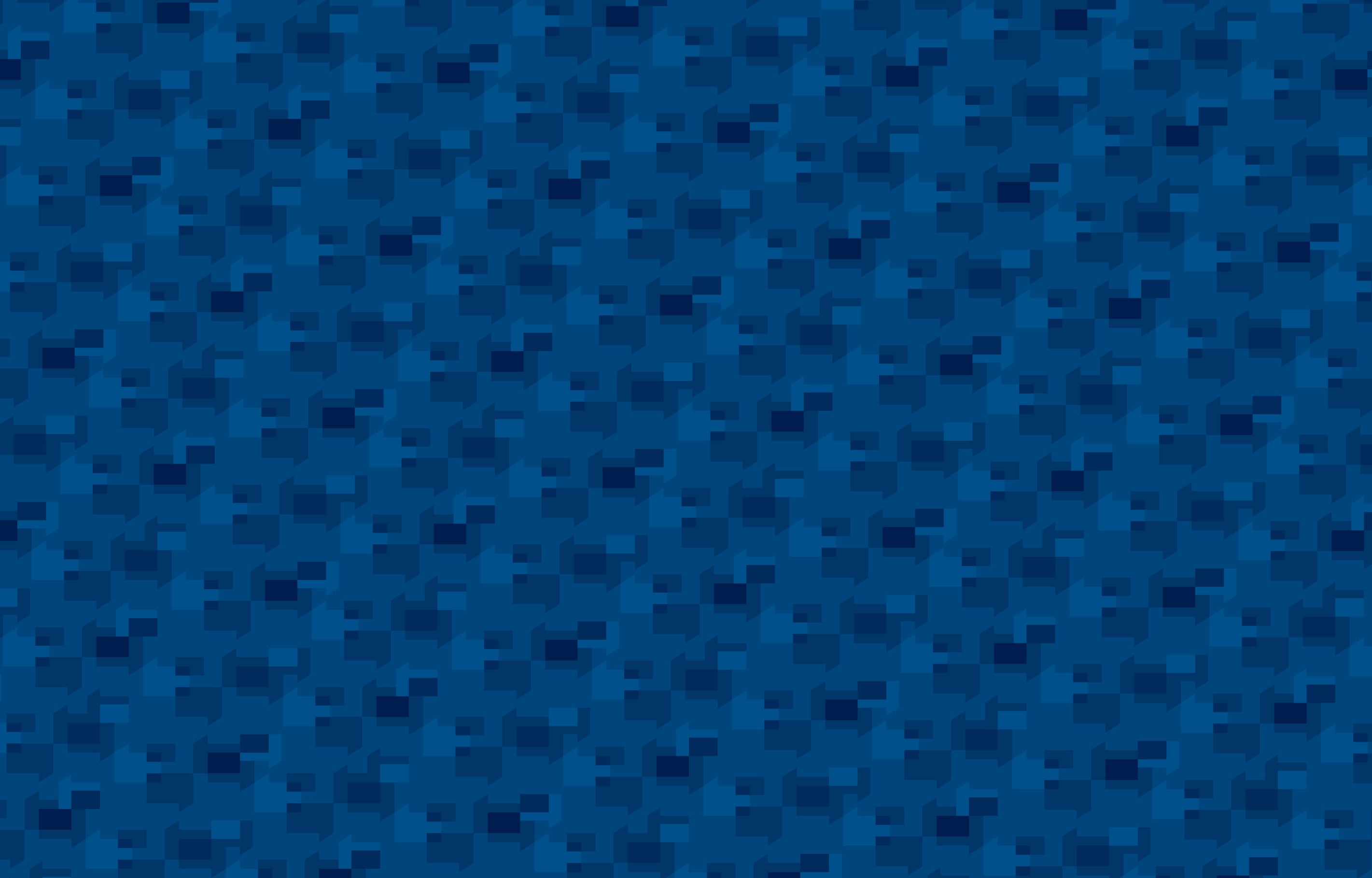 so why am i
?
HERE
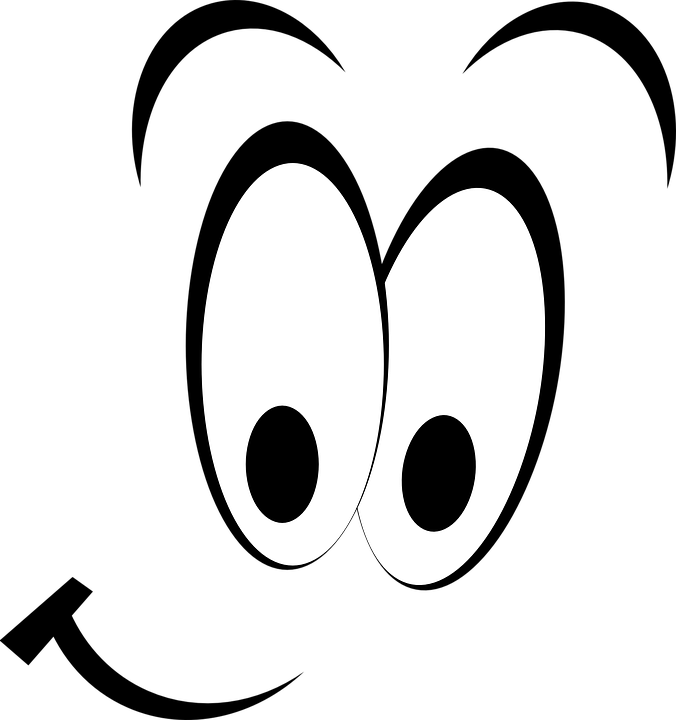 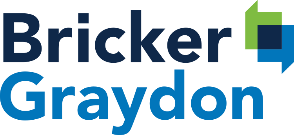 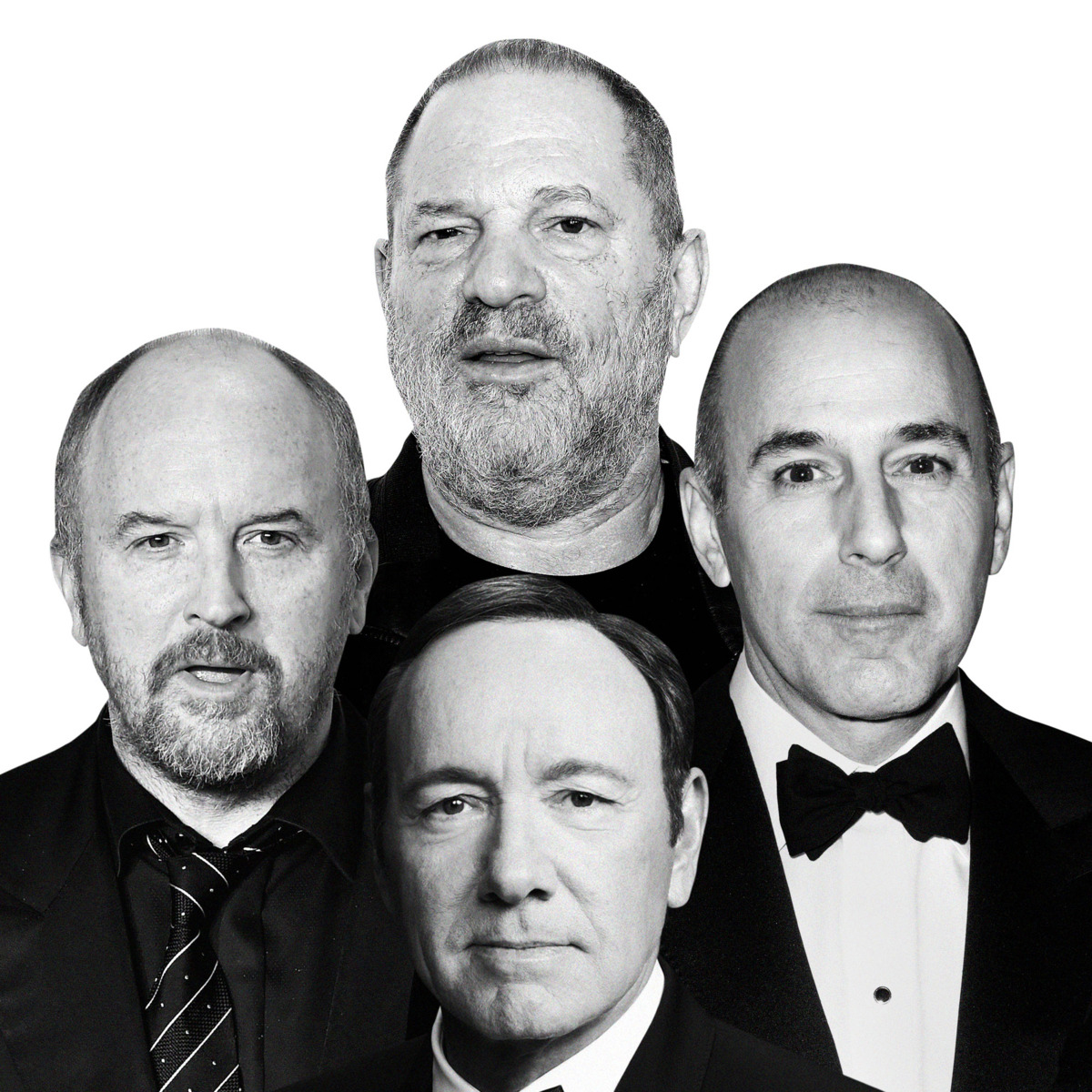 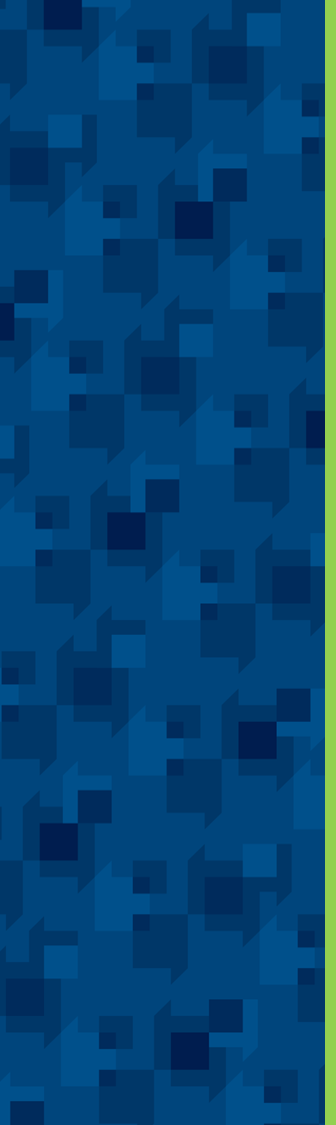 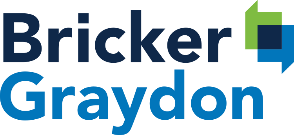 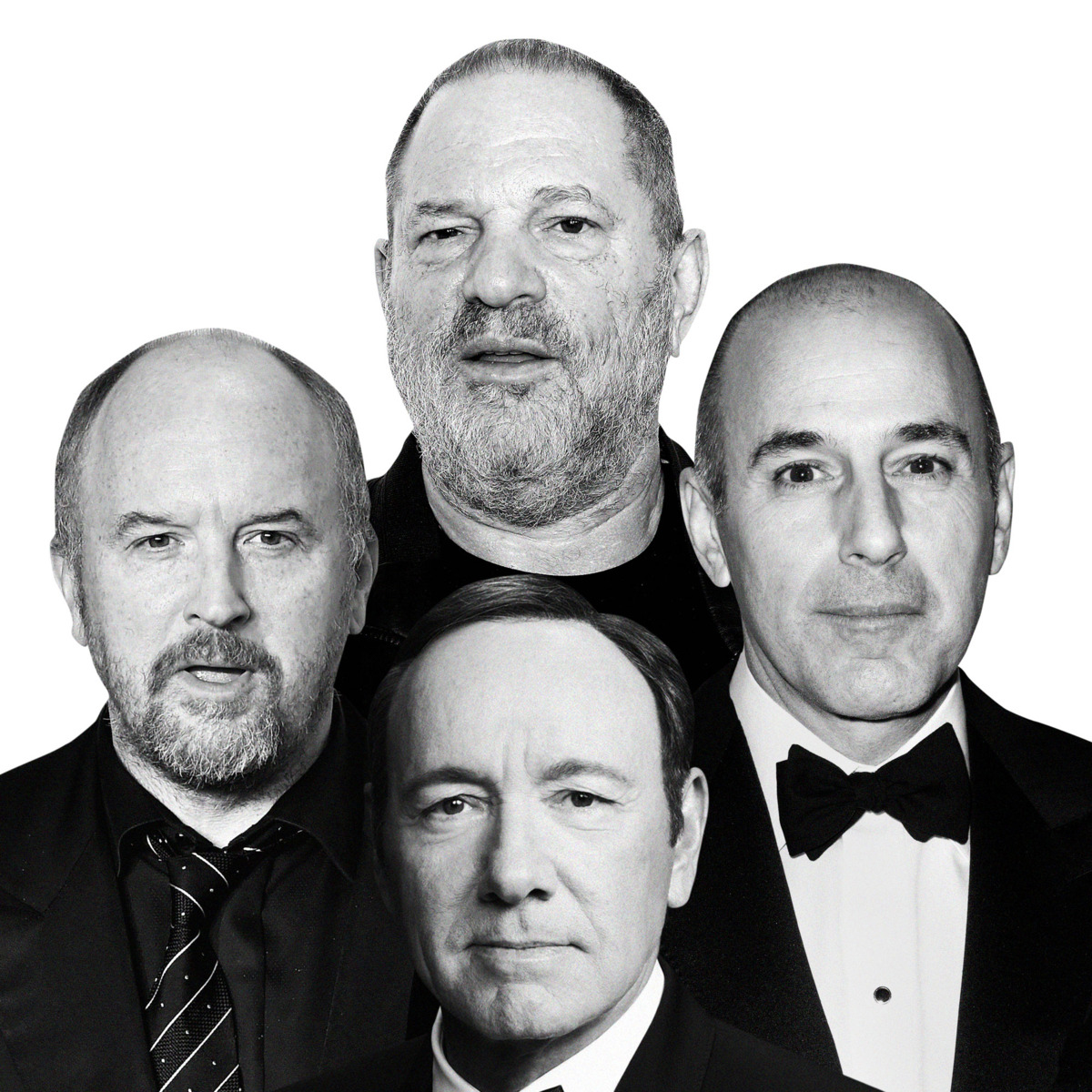 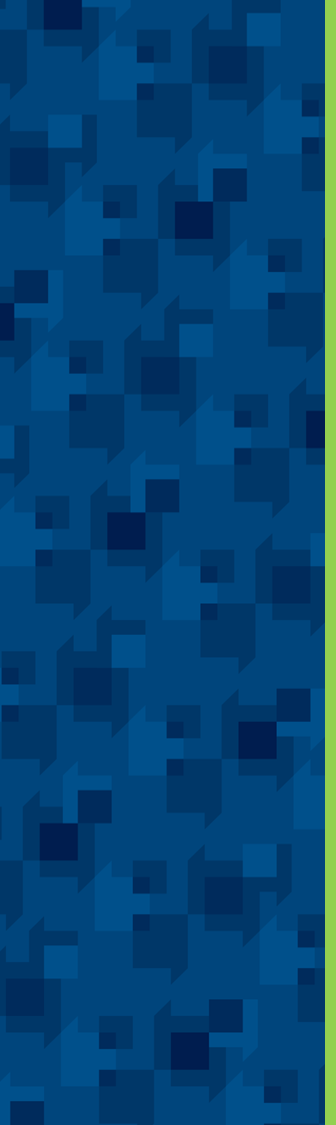 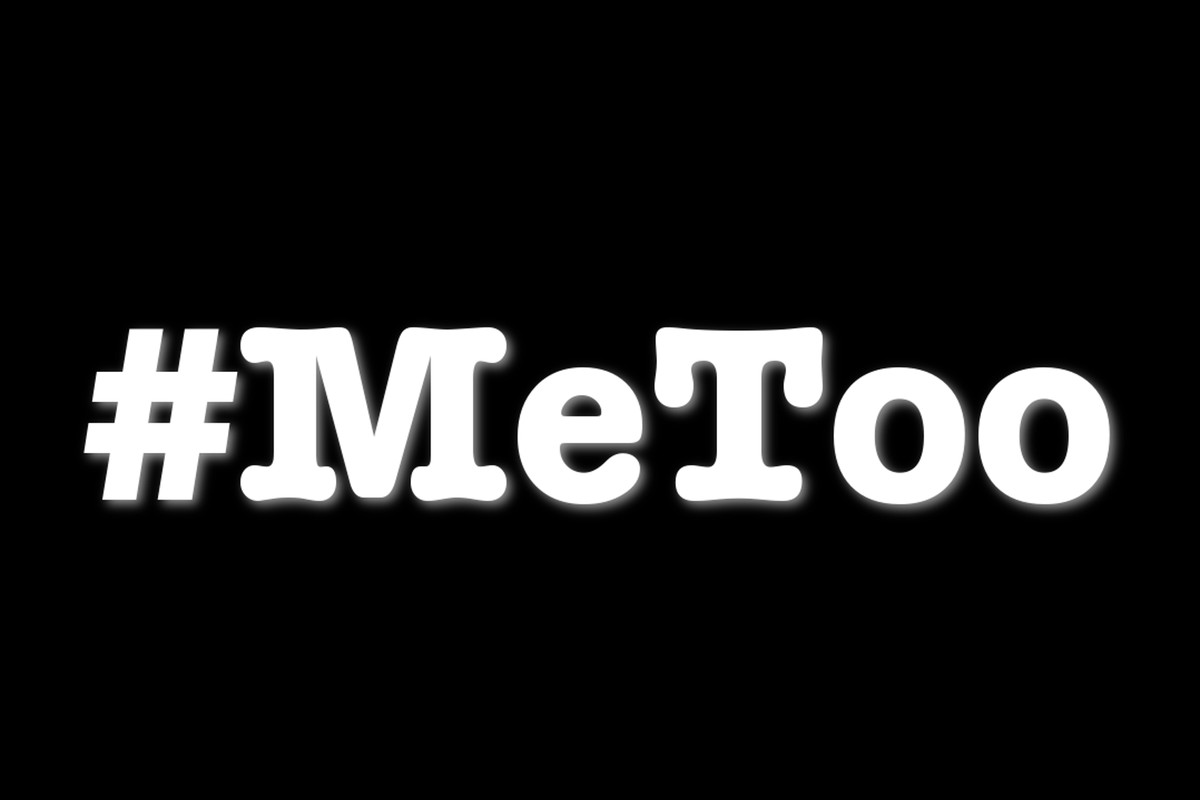 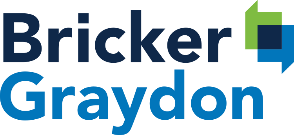 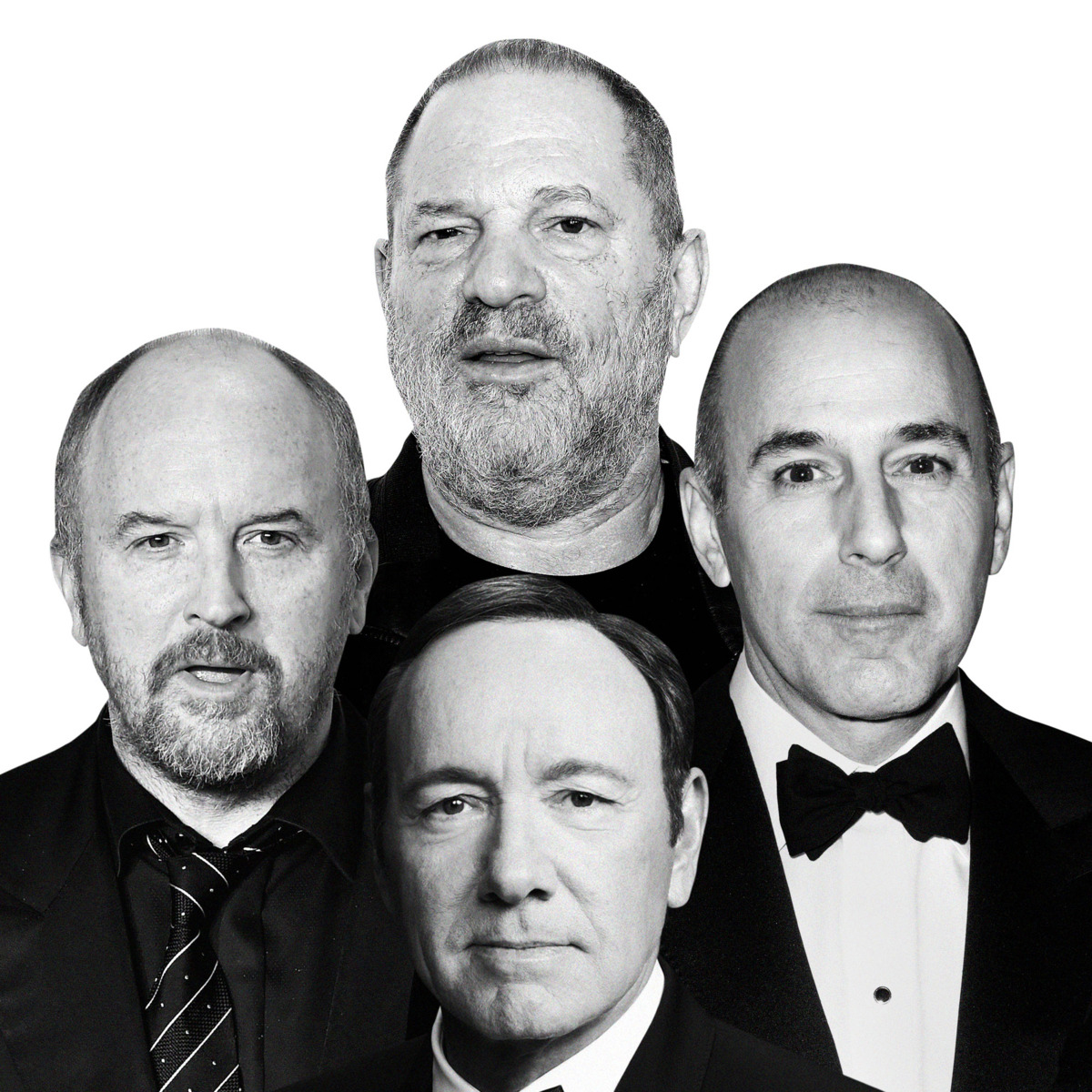 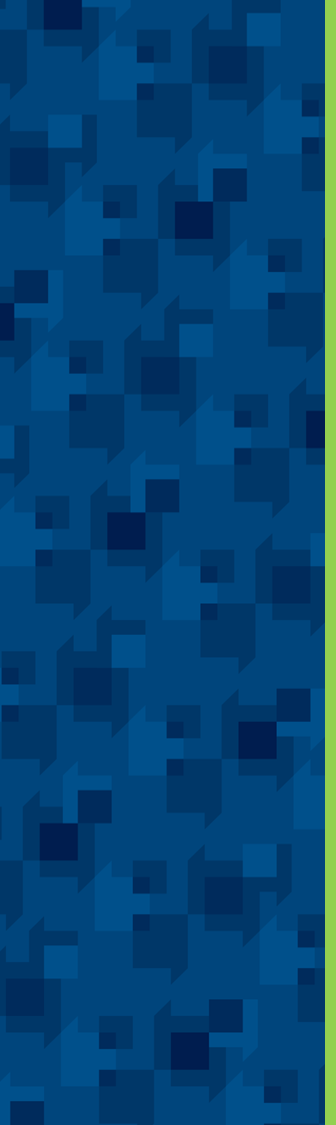 #BLM

#COVID-19

#LGBTQ
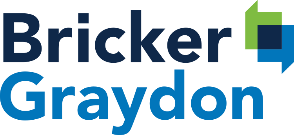 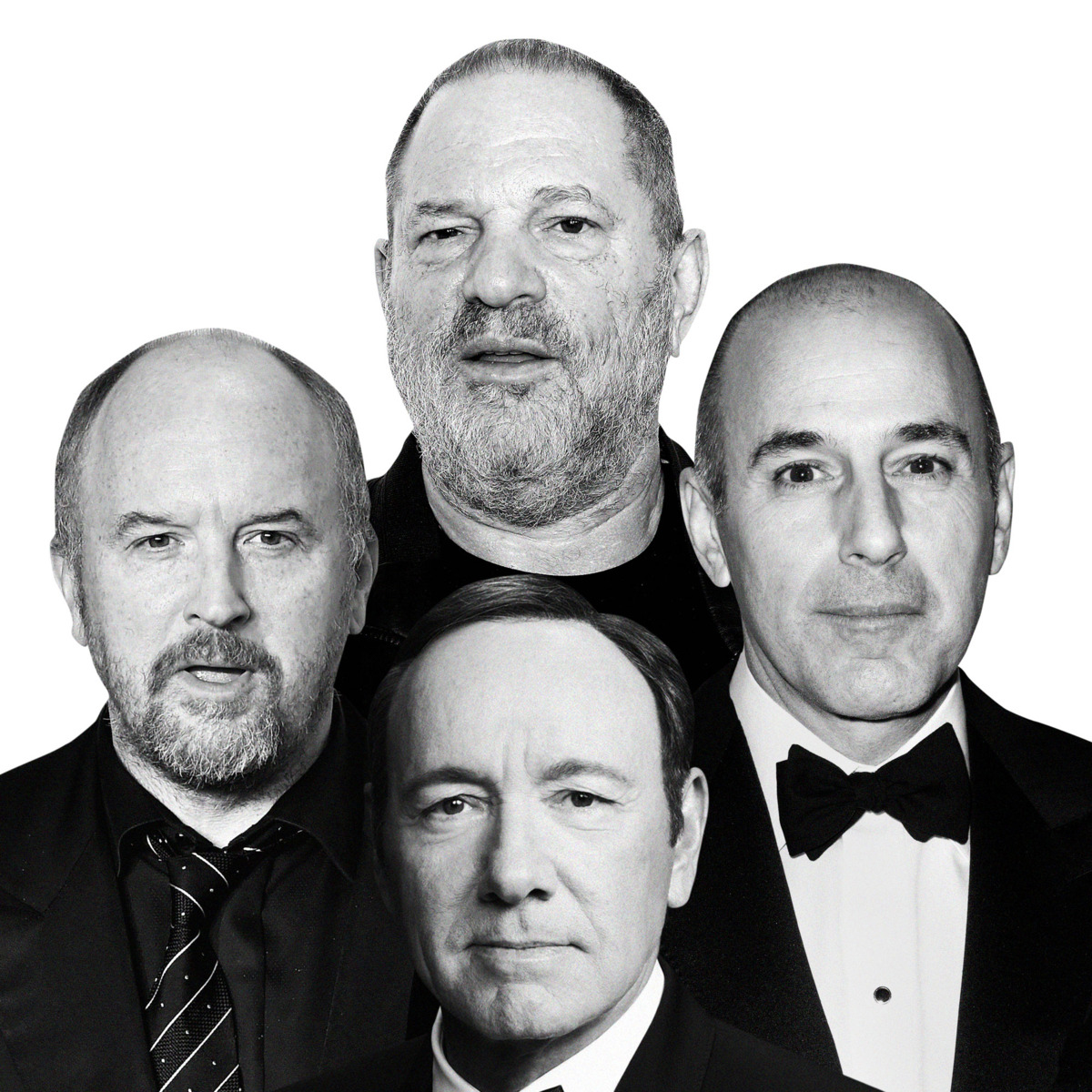 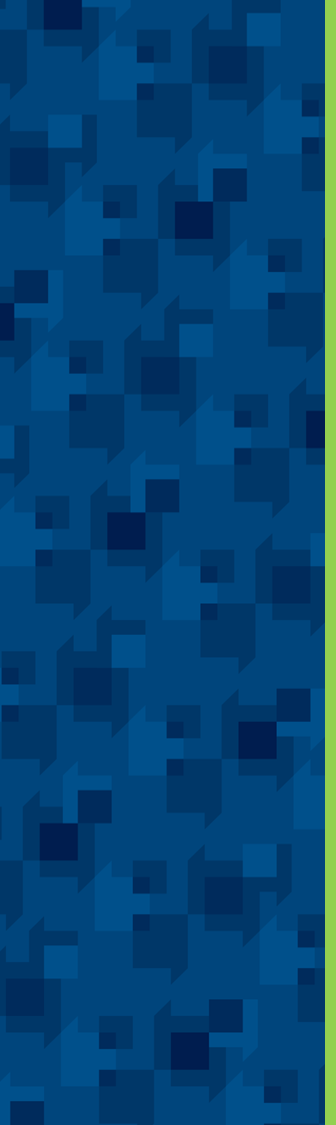 #Religious Freedom

#Disability 

#Veterans
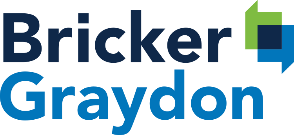 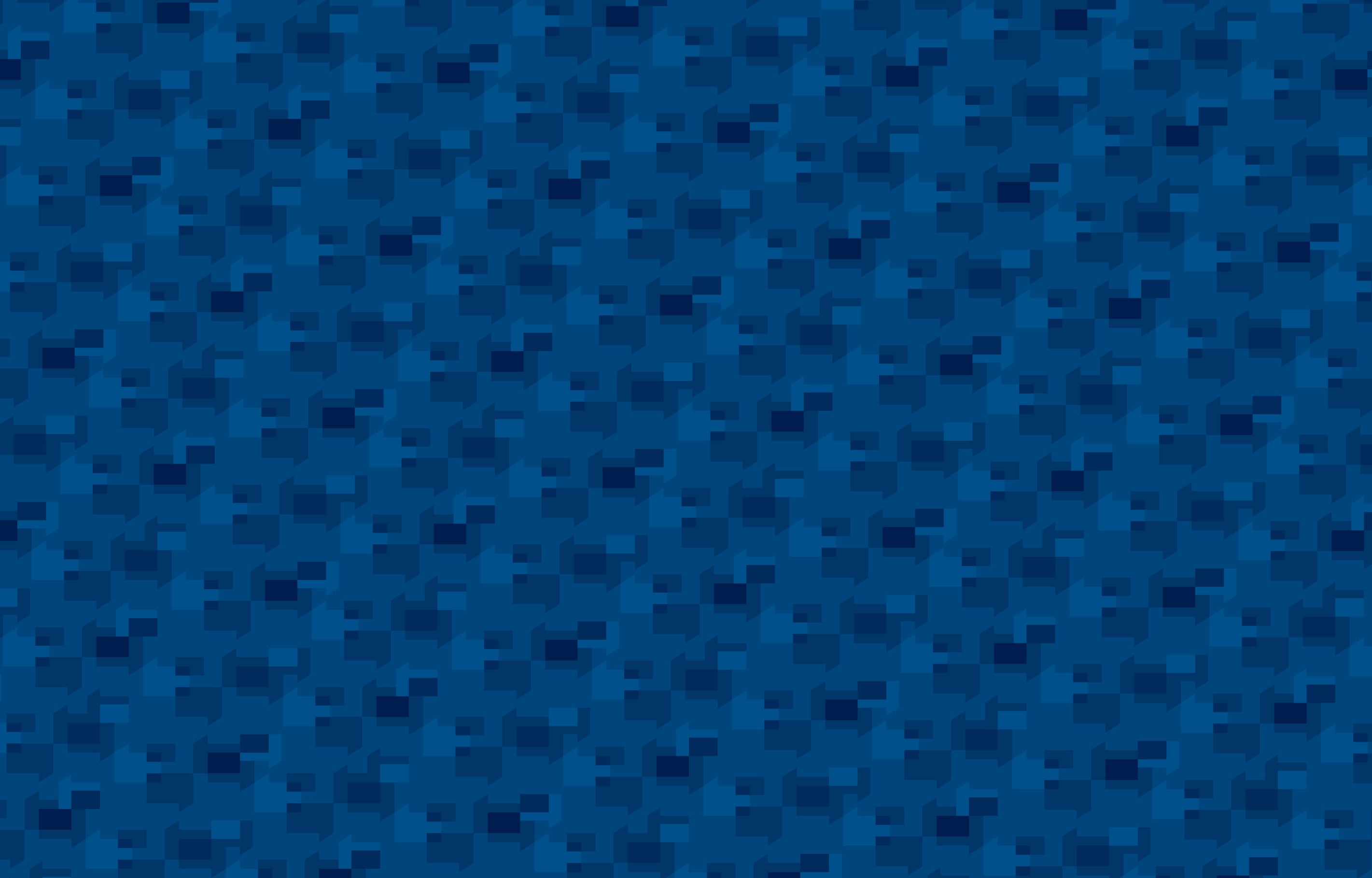 so why am i
?
HERE
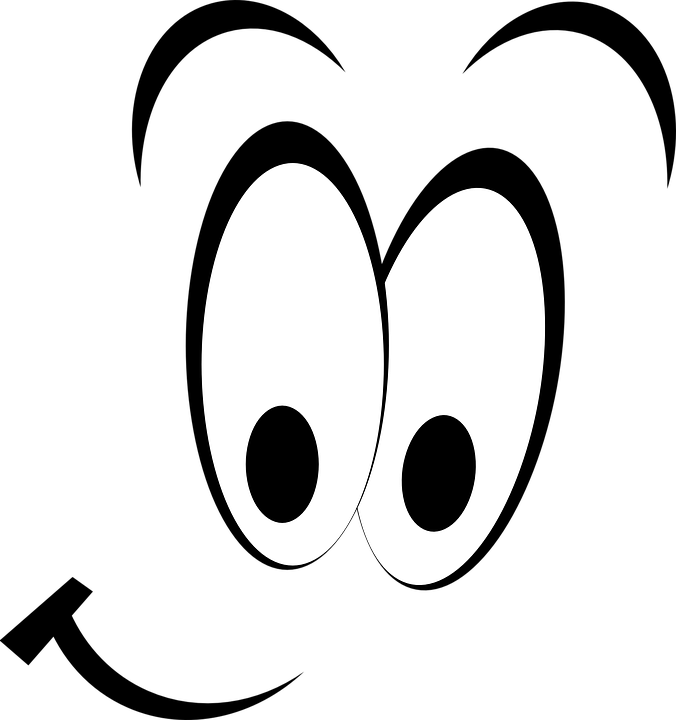 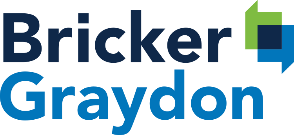 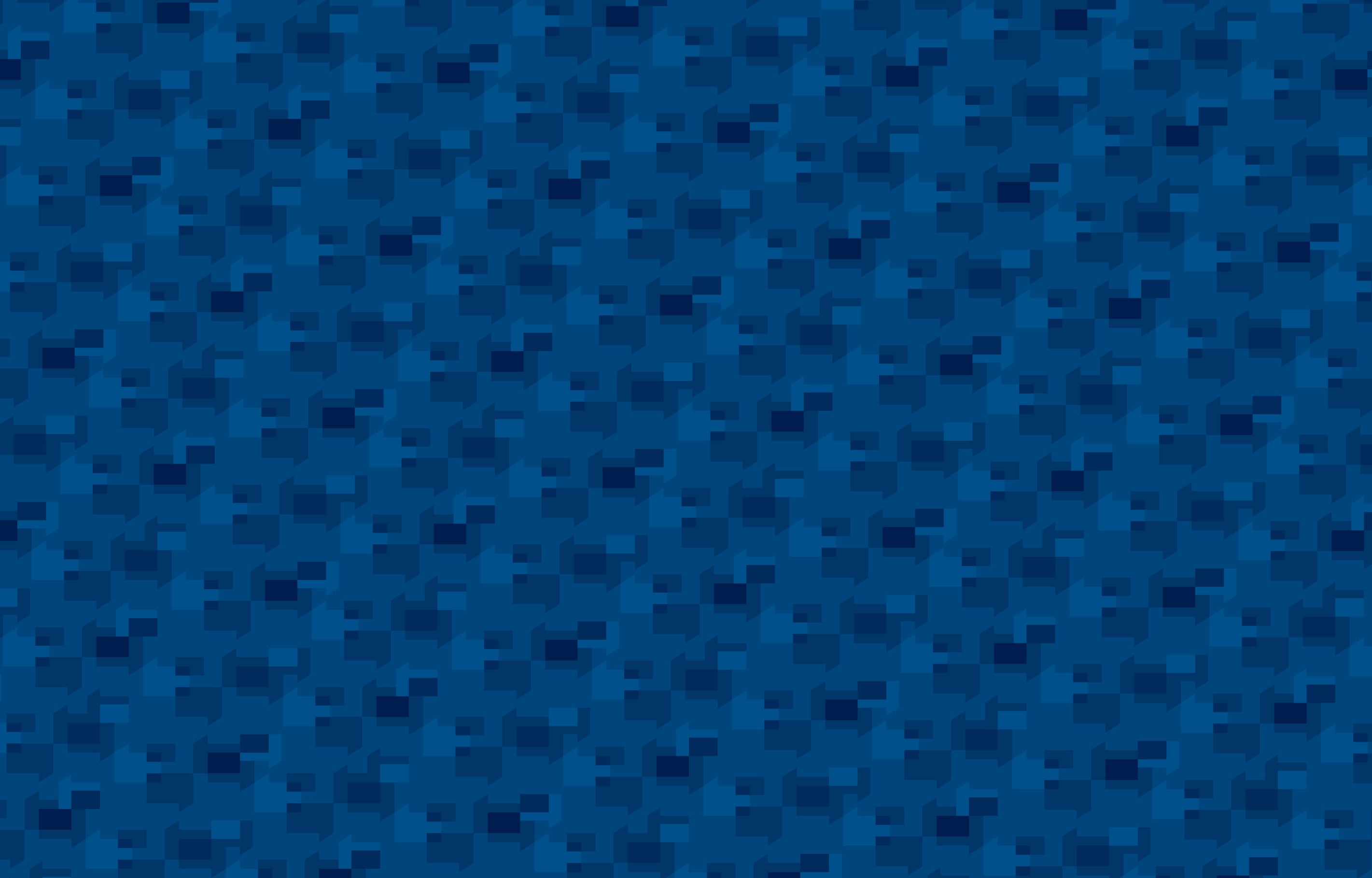 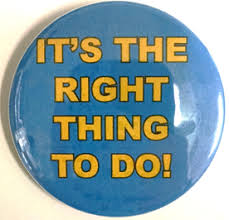 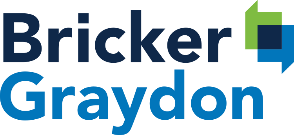 individual   liability
Using Racially
Derogatory Language



Doing NOTHING



Failing to PREVENT
or CORRECT
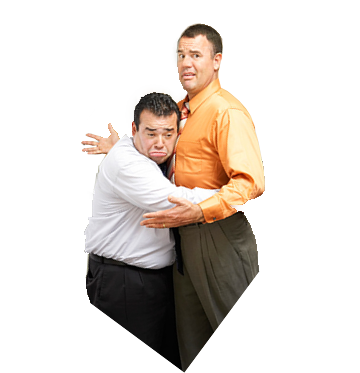 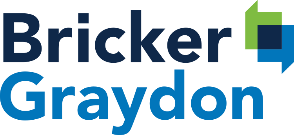 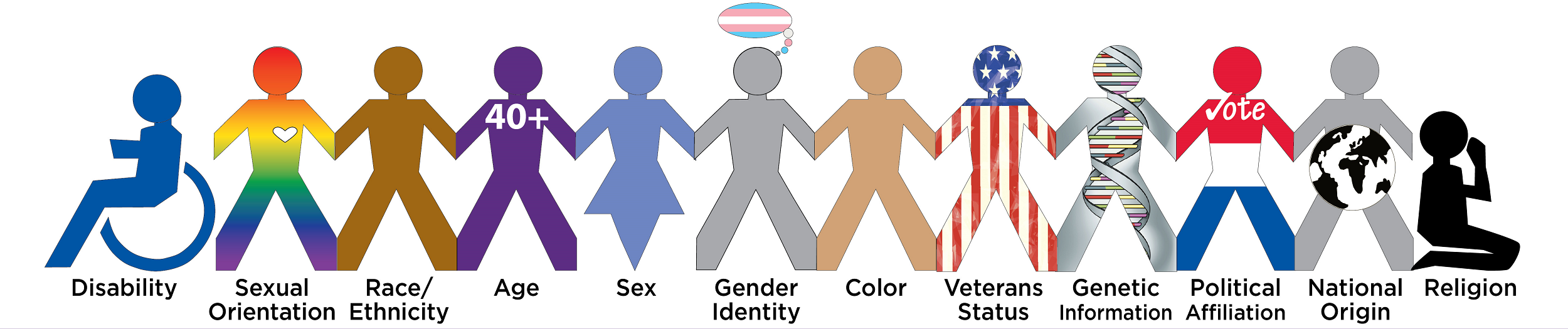 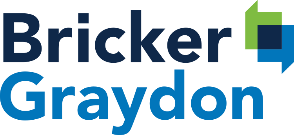 [Speaker Notes: Protected classes]
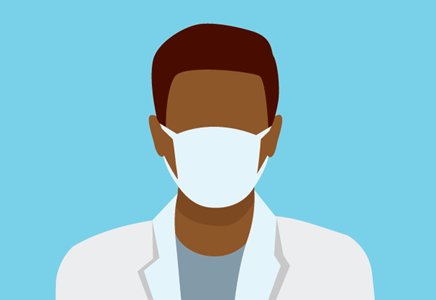 COVID-19
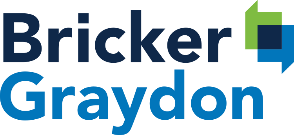 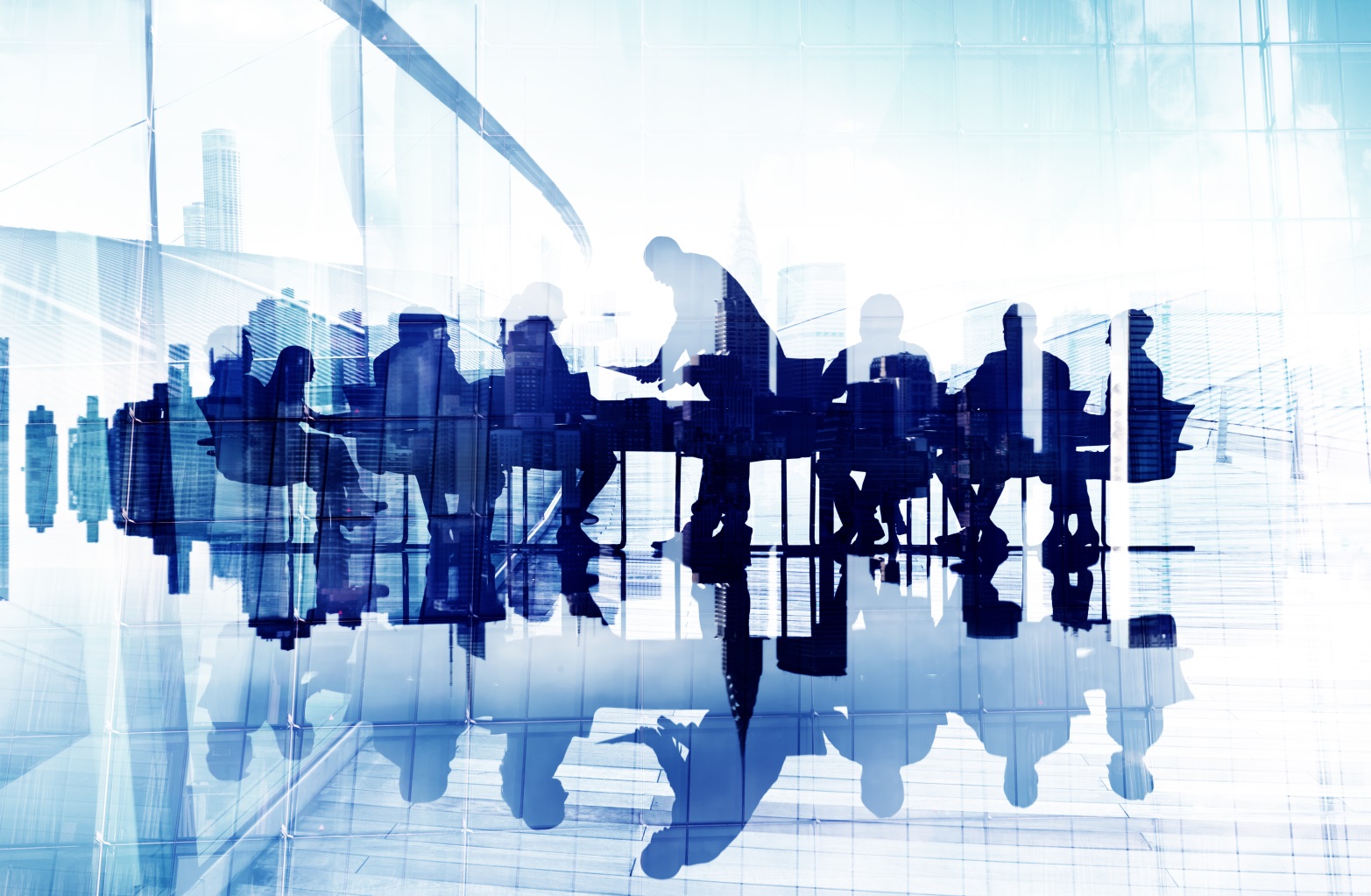 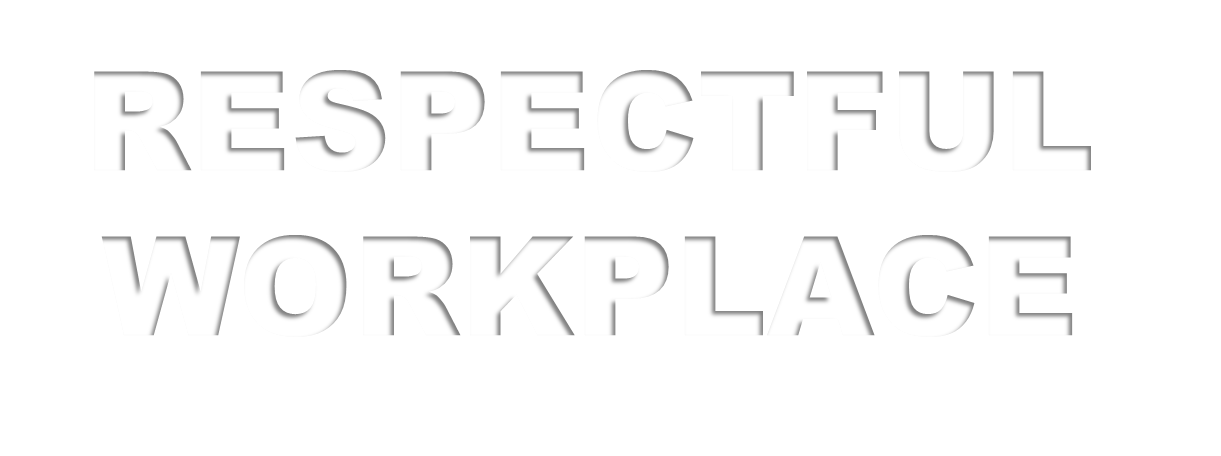 Every employee DESERVES to be treated with courtesy and respect
This does not mean that supervisors and employees cannot be firm or critical with each other
However, supervisors must communicate in a constructive and professional manner
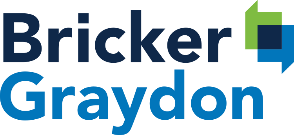 [Speaker Notes: Presenter Notes:

[[EMPLOYER]'s Business Code of Conduct specifies that all employees are expected to work with one another in a respectful and courteous manner.] Still, abusive conduct may occur in the workplace. This training is intended to provide supervisors with tools for spotting abusive conduct and intervening as necessary.]
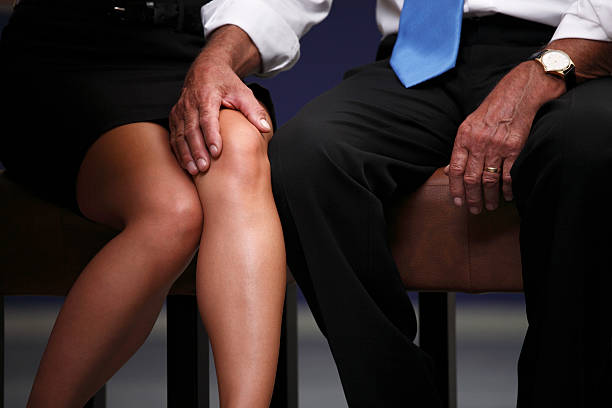 SEXUAL
HARASSMENT:
The Equal Employment Opportunity Commission (EEOC) defines sexual harassment to include:
Unwelcome sexual advances
Requests for sexual favors
Other verbal or physical conduct of a sexual nature
This conduct violates Title VII if it:
Affects employment
Unreasonably interferes with work performance
Creates an intimidating, hostile, or offensive work environment
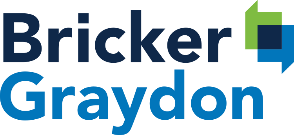 WHAT IS Sexual Harassment?
A form of sex discrimination that violates Title VII and equivalent state and local laws.
Any harassment based on someone's sex or gender. Harassment based on a person’s gender identity, gender expression, or sexual orientation is specifically prohibited.
Any unwelcome sexual advance or conduct of a sexual nature, when any of the following is true:
Submission to the advance or conduct is made explicitly or implicitly a condition of employment
Submission to or rejection of the advance or conduct is used as a basis for employment decisions
The advance or conduct unreasonably interferes with an employee's work performance by creating an intimidating, hostile, or offensive work environment
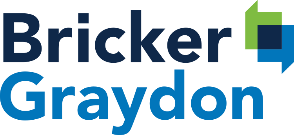 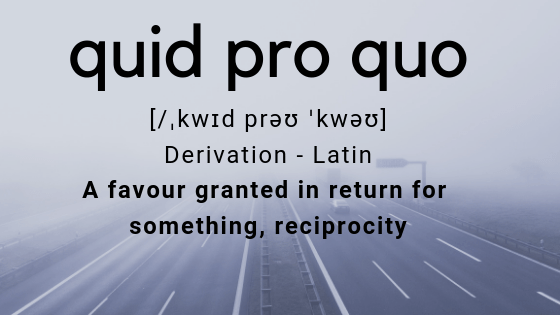 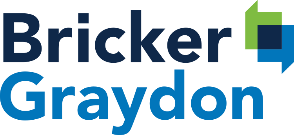 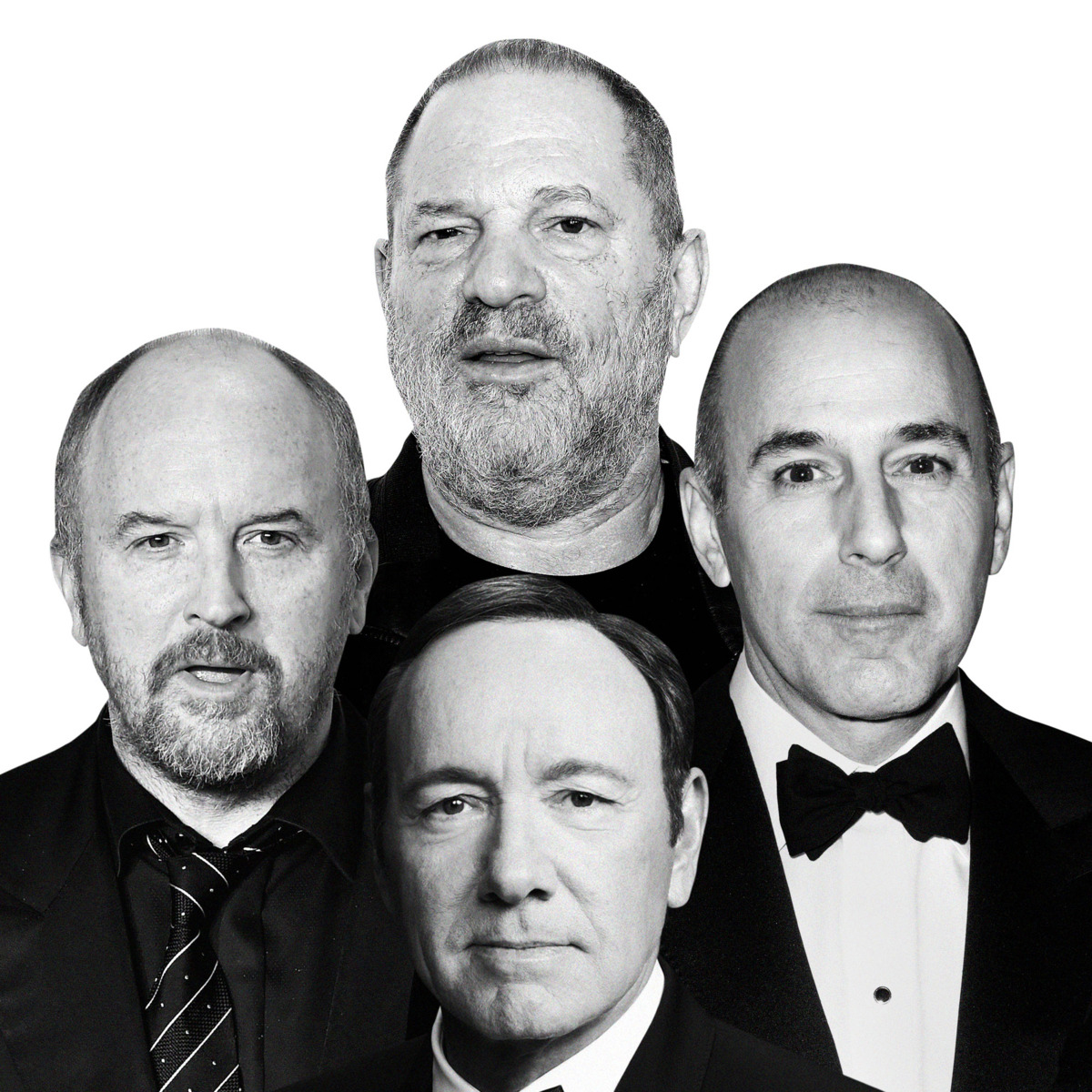 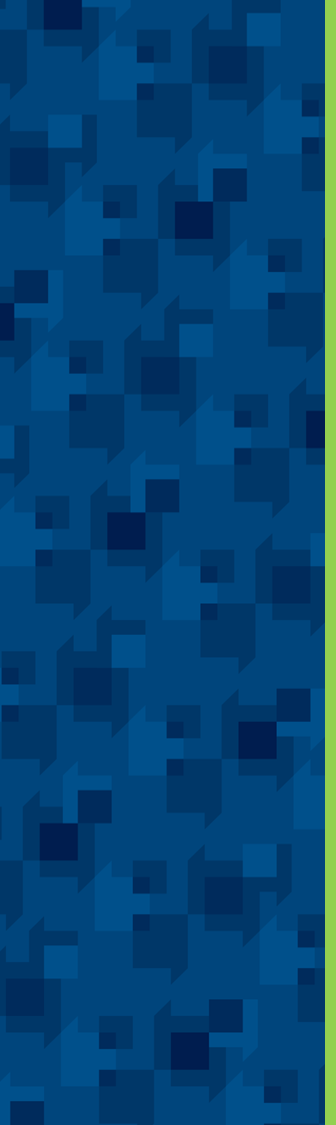 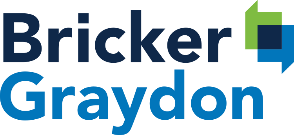 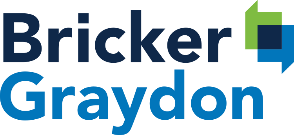 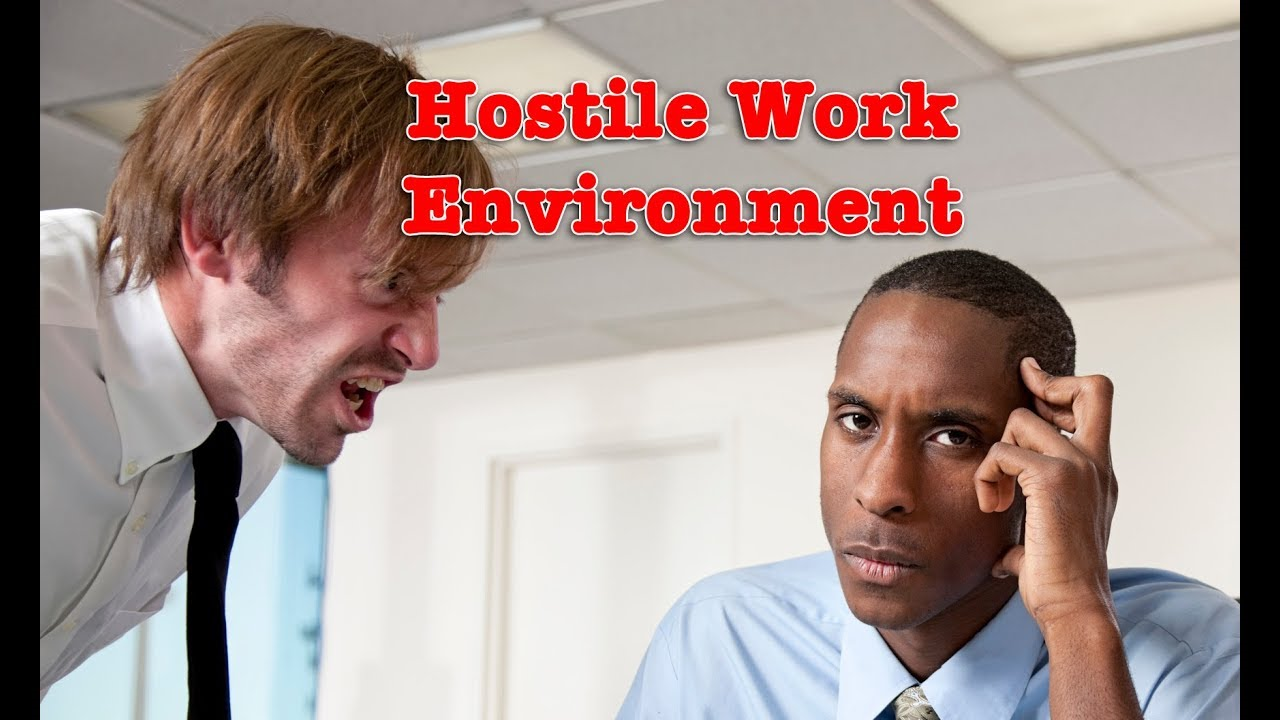 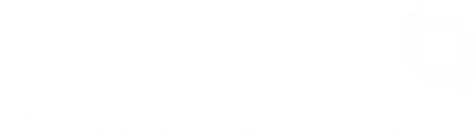 a hostile work environment
is
WHAT
Requires a severe and pervasive pattern of behavior that unreasonably interferes with performance 

AND

creates an intimidating, hostile, or offensive environment
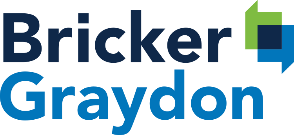 DISCRIMINATION  and
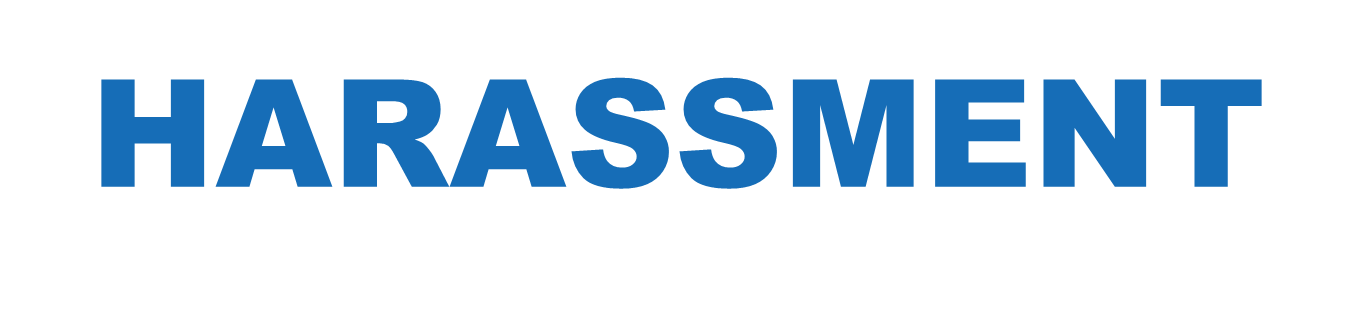 Petty slights, annoyances, and isolated incidents (unless extremely serious) WILL NOT rise to the level of illegality.  TO BE UNLAWFUL, the conduct must create a work environment that would be intimidating, hostile, or offensive to reasonable people.
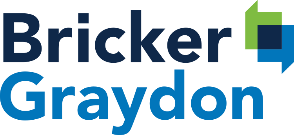 [Speaker Notes: Two theories of liability – 
Strict liability for supervisors harassing conduct
Negligence theory – knew or should have known and failed to take action]
What is NOT a hostile work environment?
What is NOT harassment?
Having a responsible manager

Stopping behavior that is inappropriate, not work-related, unprofessional or rude

Enforcement of policies, rules and procedures as outlined in Handbook

Being disciplined for a legitimate, non-discriminatory business reason 

Expecting employees to do their jobs
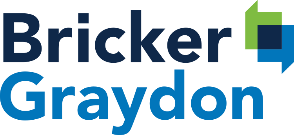 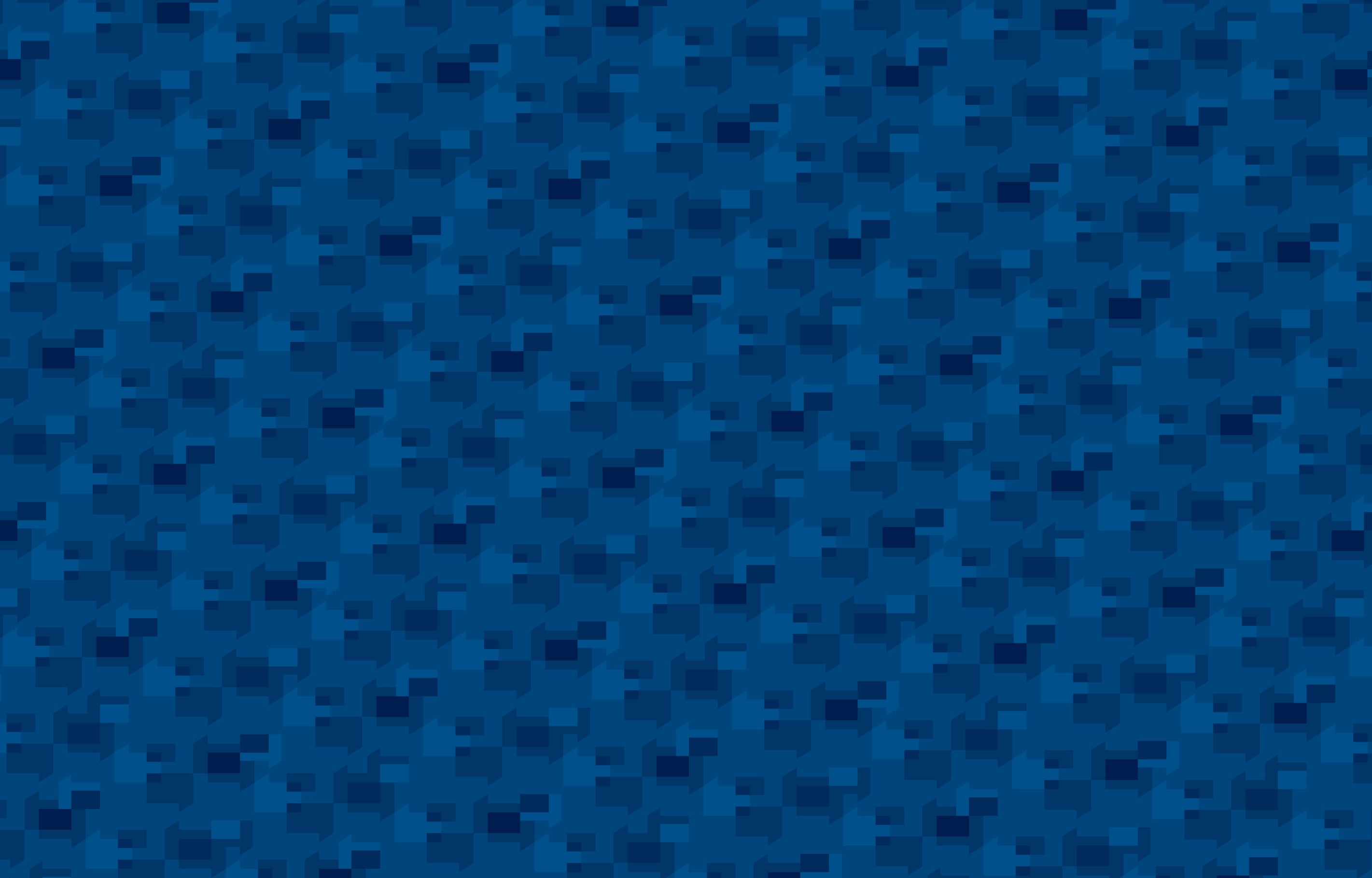 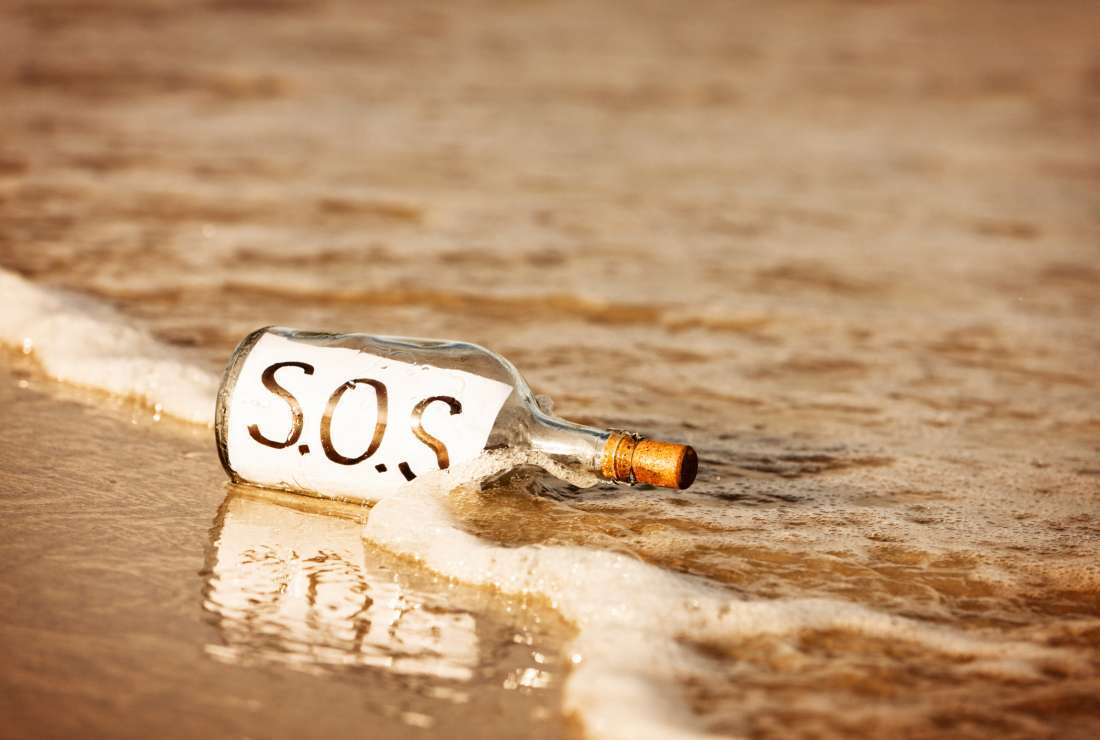 WHAT is YOUR ROLE
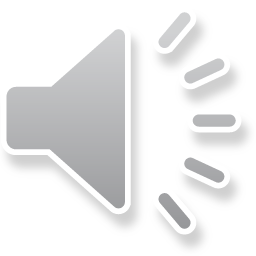 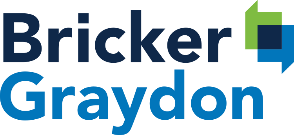 [Speaker Notes: SOS Means someone help me]
Stop Harassment
S
Revisit harassment policies
Implement effective training
Examine workplace culture
Encourage reporting
Be alert and available
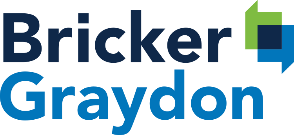 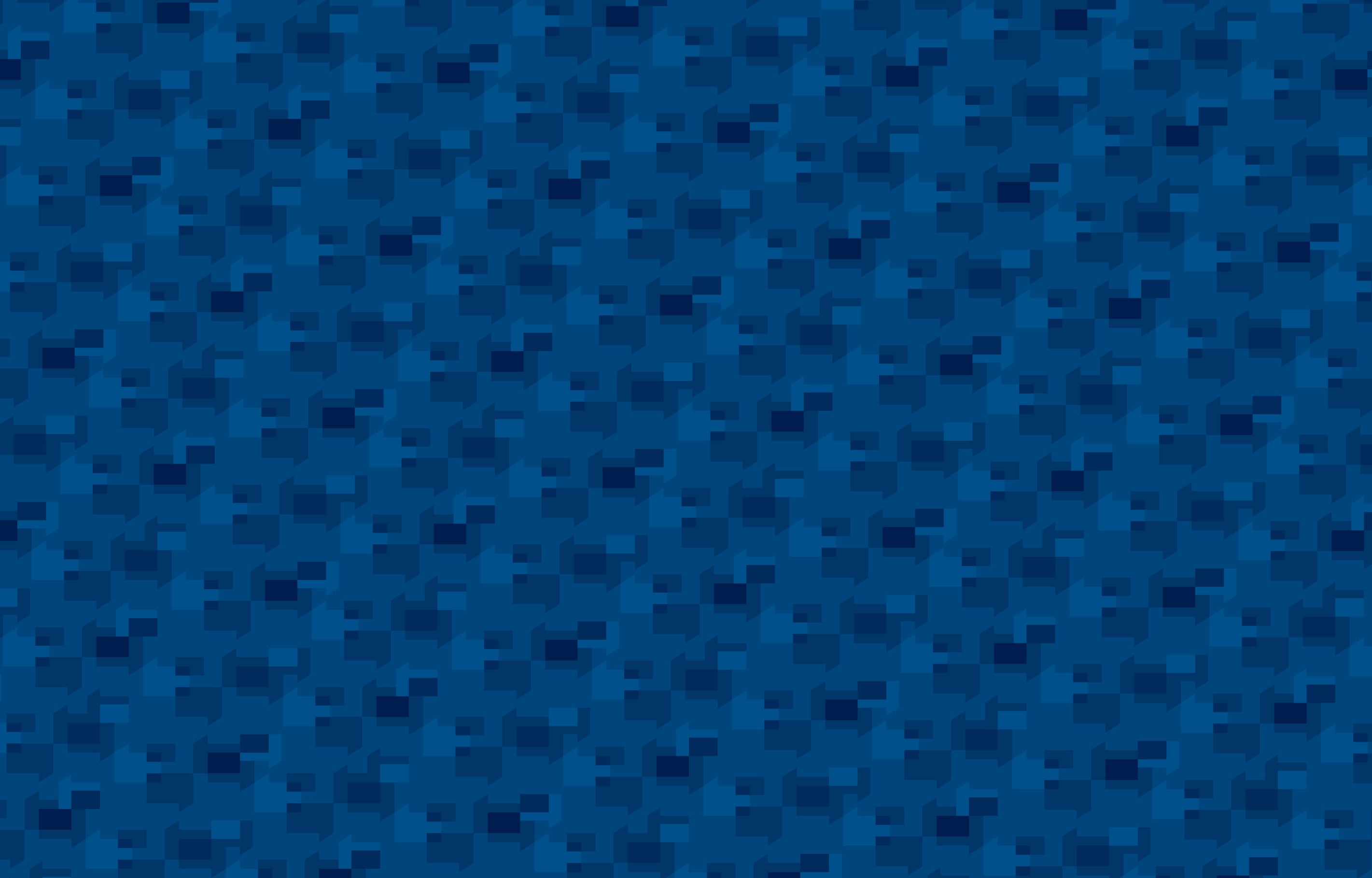 [Speaker Notes: Quarterback the investigation – usually the one to conduct the investigation, using the following techniques]
Obtain Information
O
Identify complaints
When to investigate
Gather evidence
Record retention
Notice of searches
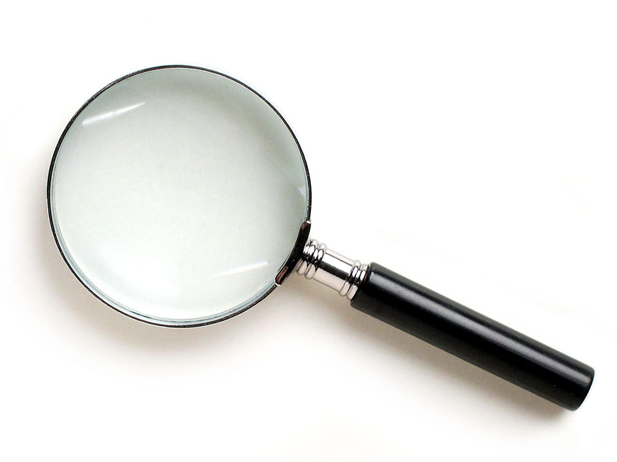 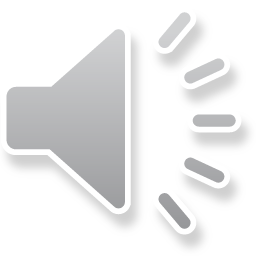 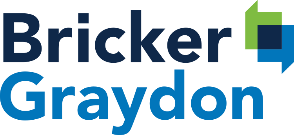 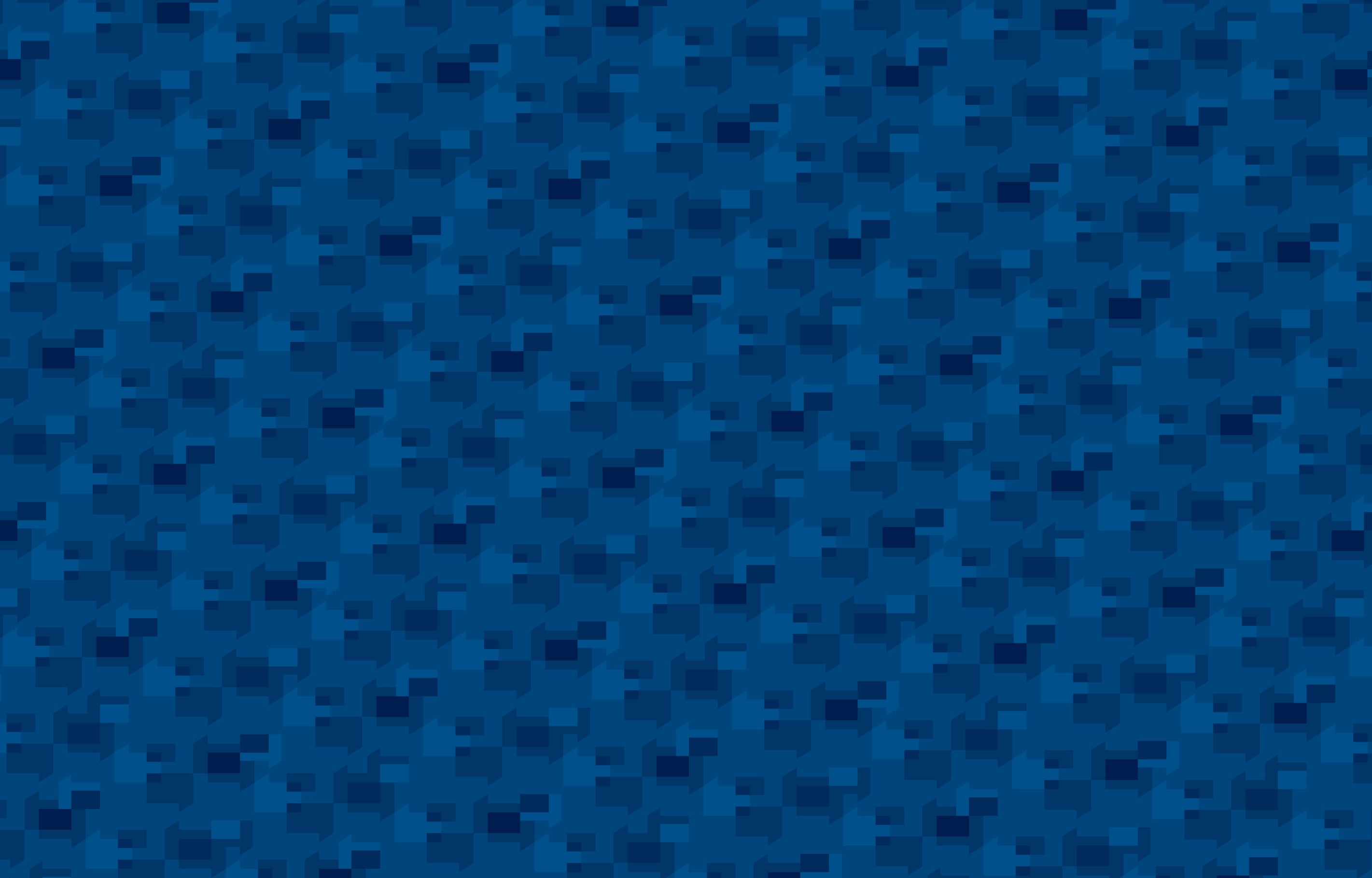 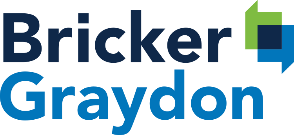 Obtain Information
Through the Interview Process
O
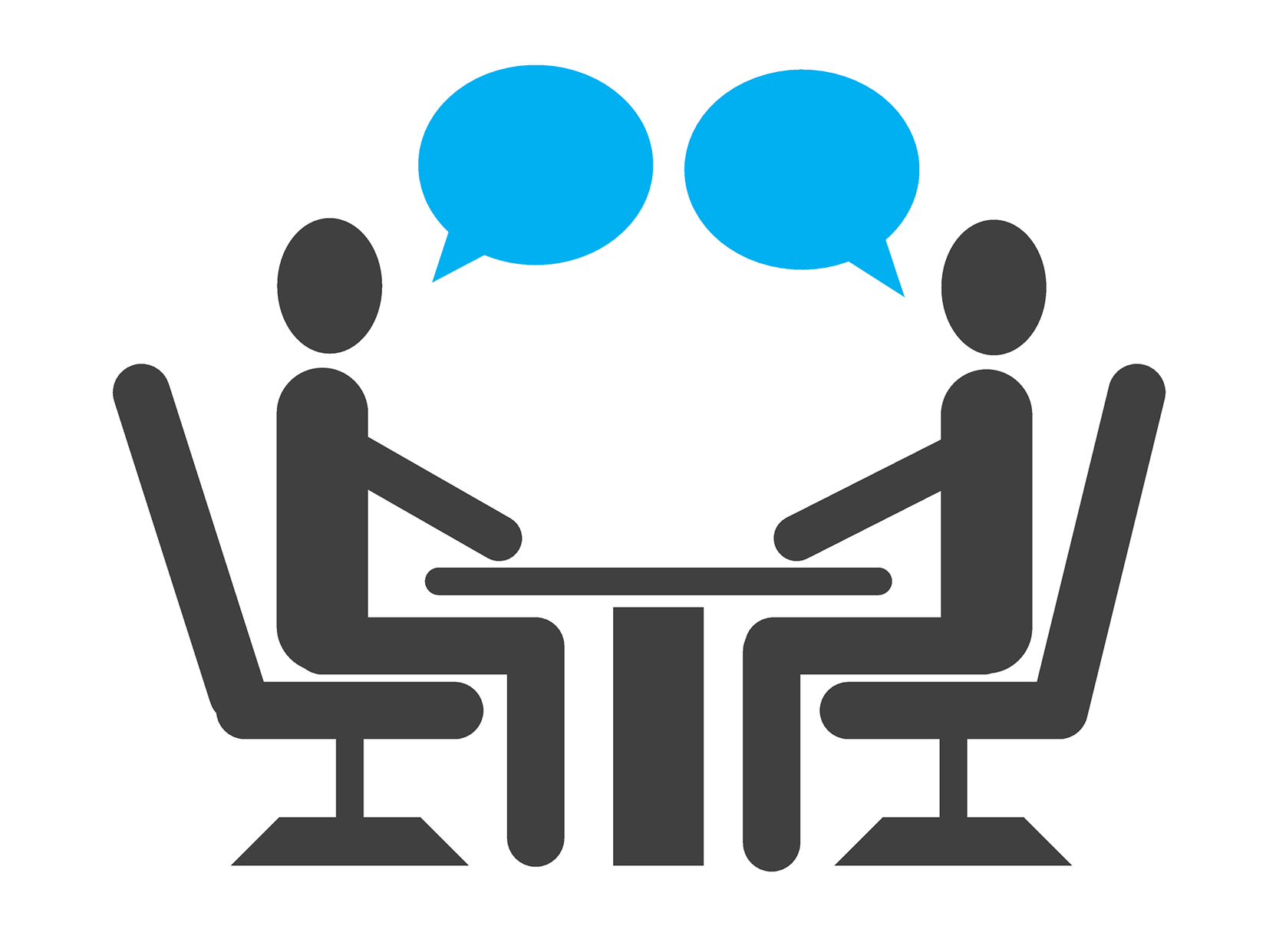 Determine Scope
Prepare Questions
Union or Non-Union
Stay Neutral
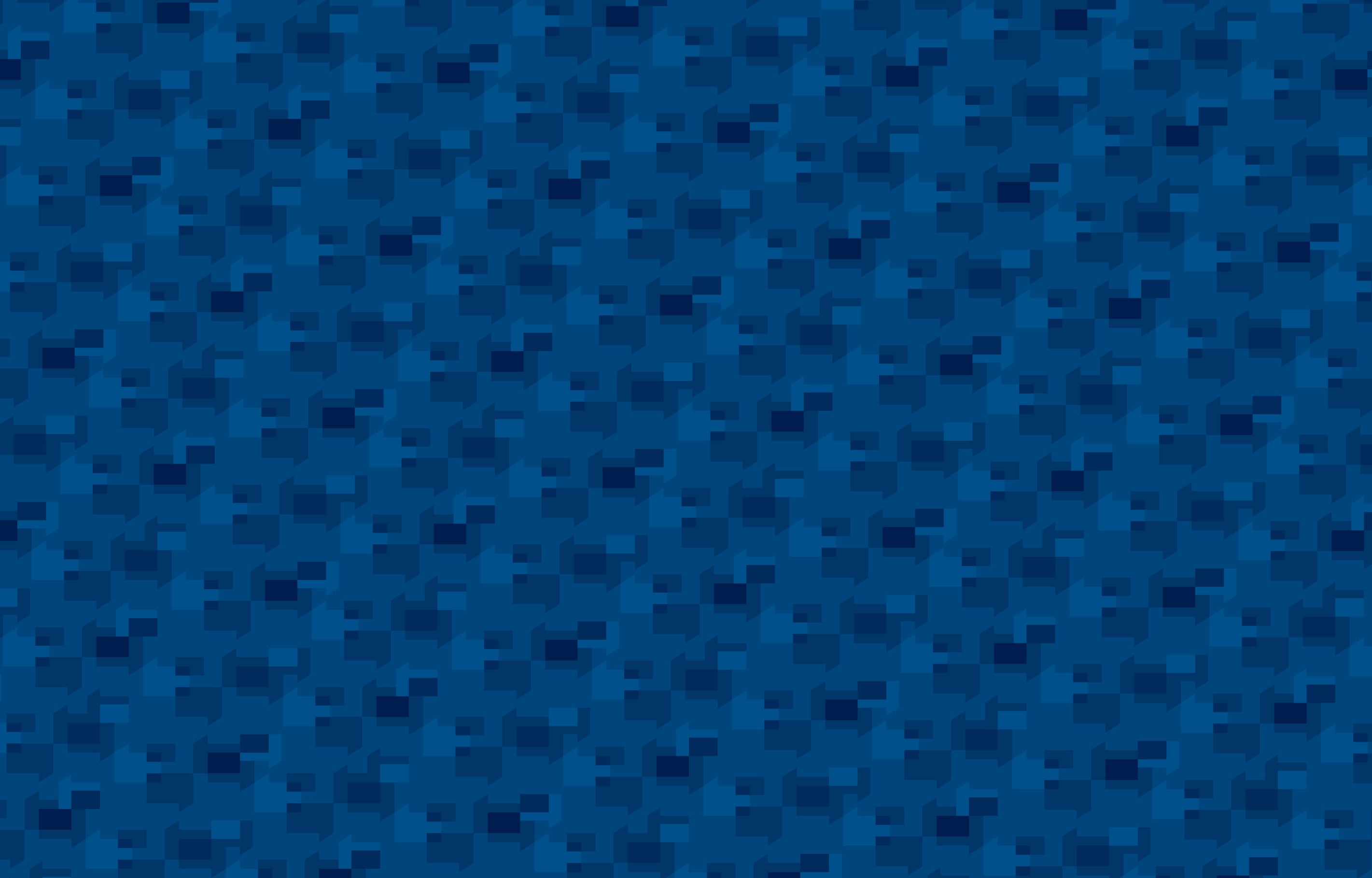 [Speaker Notes: Form of complaint

Types of evidence to gather before socializing issues more broadly:
Direct evidence – emails, verbatim complaints of harassment, contract issues
Anecdotal evidence - stories
Statistical evidence 
Disparate treatment
Disparate impact
Comparative evidence
Circumstantial evidence – inference, intent, motivation
Prima facie case requires
Protected class
Qualified for job
Despite qualifications, was rejected because of protected class
Someone outside of protected class treated more favorably

Record retention – suspend if you see the storm coming (potential spoliation)

Check policies for notice of searches and no right to privacy – emails sent to/from others on company resources are not private if employer disclosed searches policy.]
Manager receives information from a coworker who wants to remain anonymous:
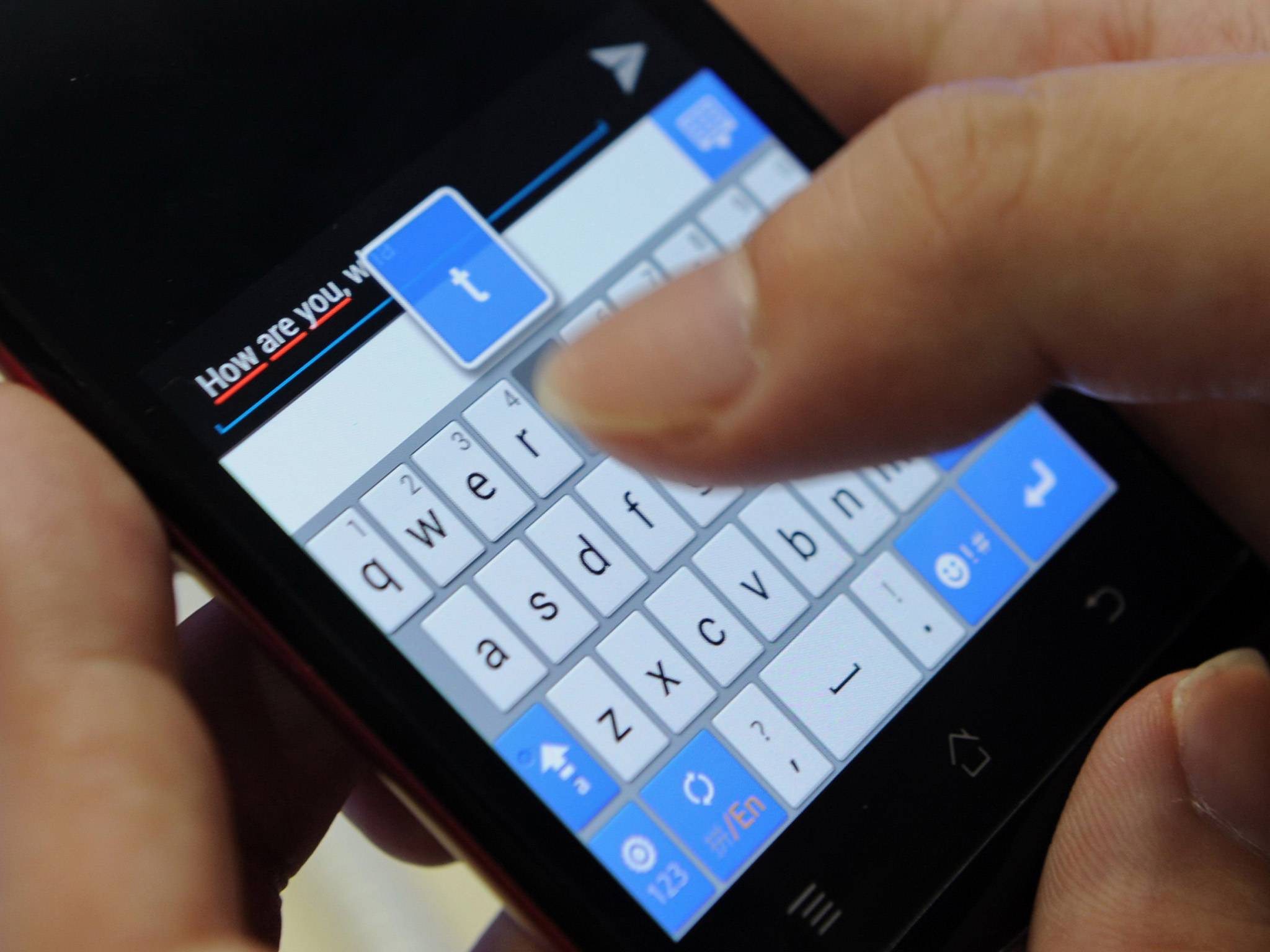 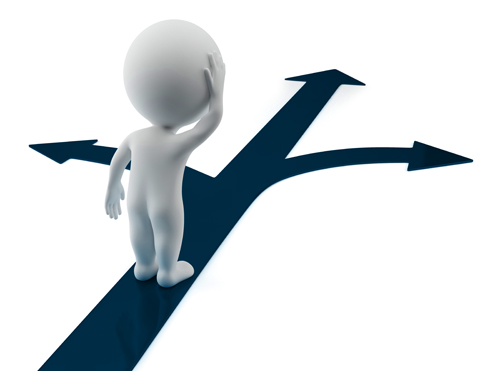 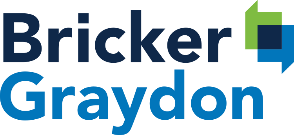 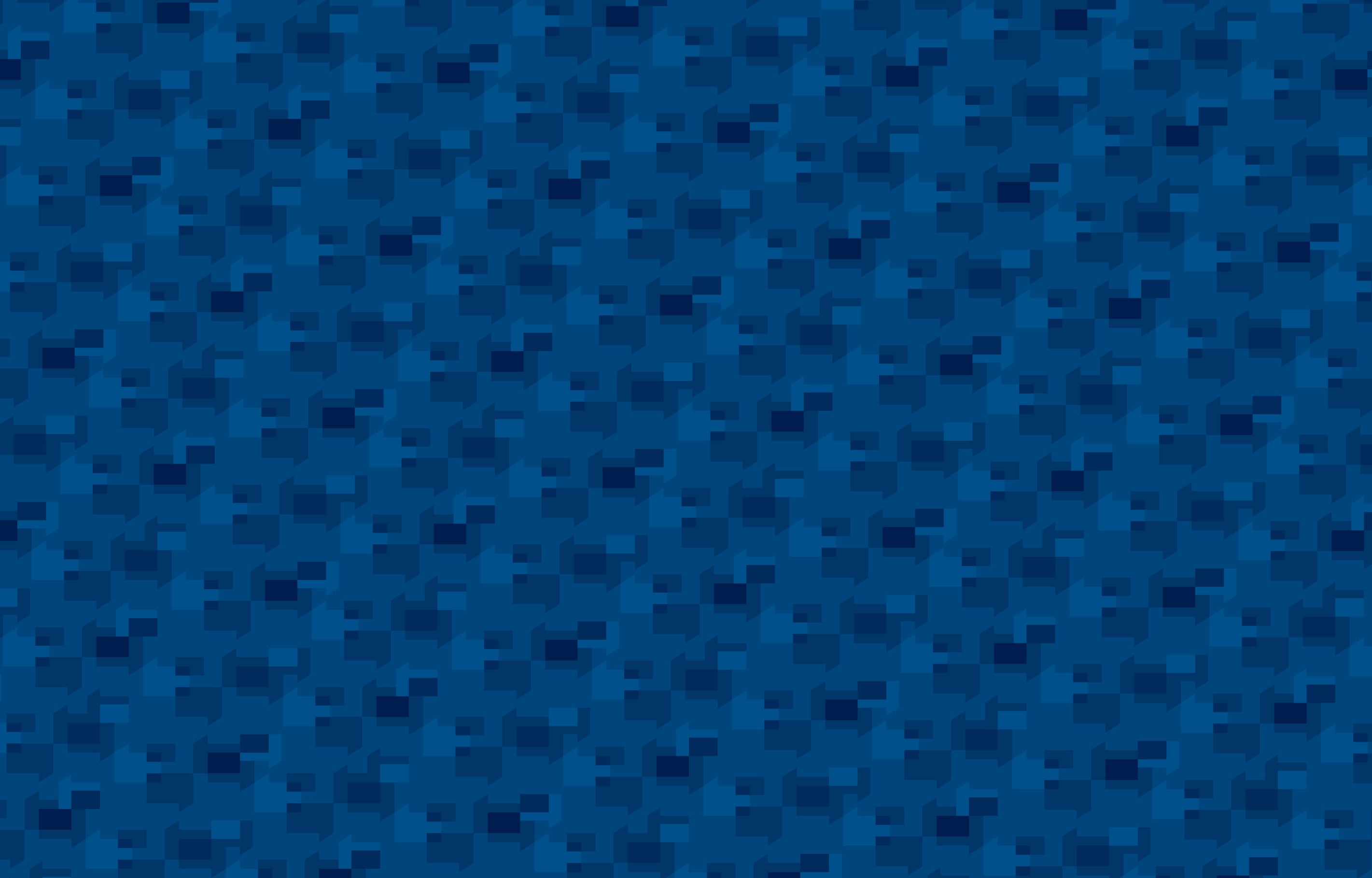 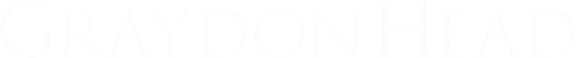 [Speaker Notes: Scenarios]
Solve
S
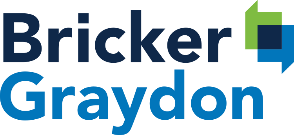 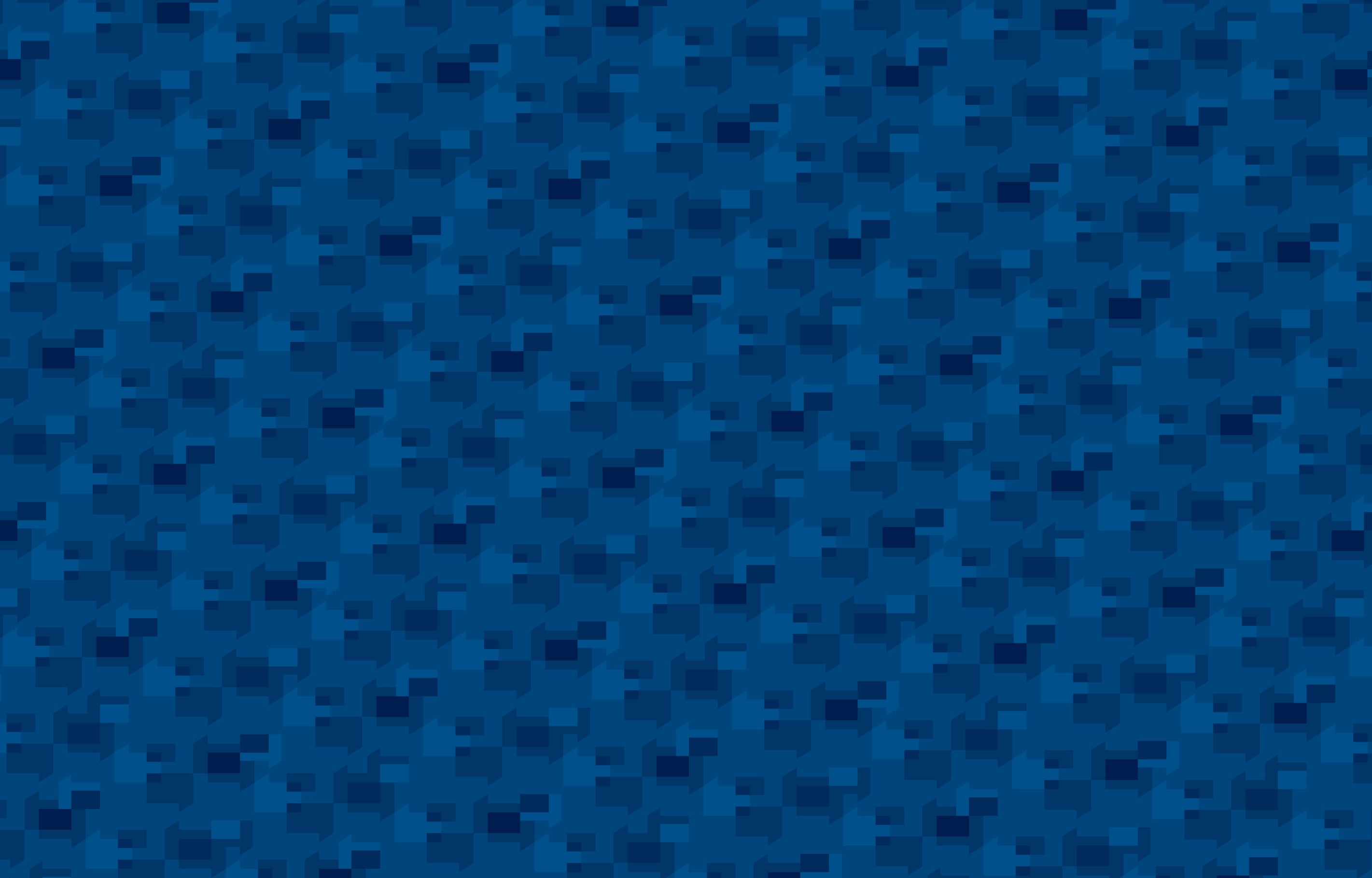 [Speaker Notes: Form of complaint

Types of evidence to gather before socializing issues more broadly:
Direct evidence – emails, verbatim complaints of harassment, contract issues
Anecdotal evidence - stories
Statistical evidence 
Disparate treatment
Disparate impact
Comparative evidence
Circumstantial evidence – inference, intent, motivation
Prima facie case requires
Protected class
Qualified for job
Despite qualifications, was rejected because of protected class
Someone outside of protected class treated more favorably

Record retention – suspend if you see the storm coming (potential spoliation)

Check policies for notice of searches and no right to privacy – emails sent to/from others on company resources are not private if employer disclosed searches policy.]
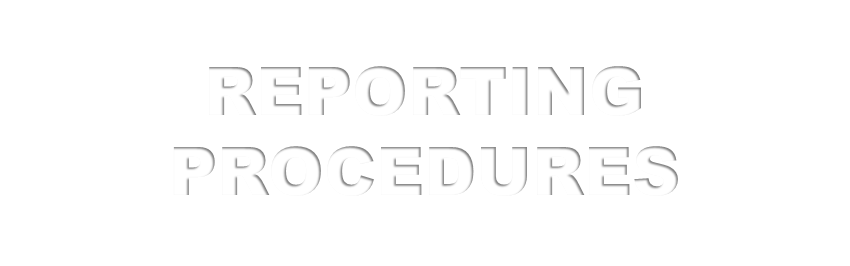 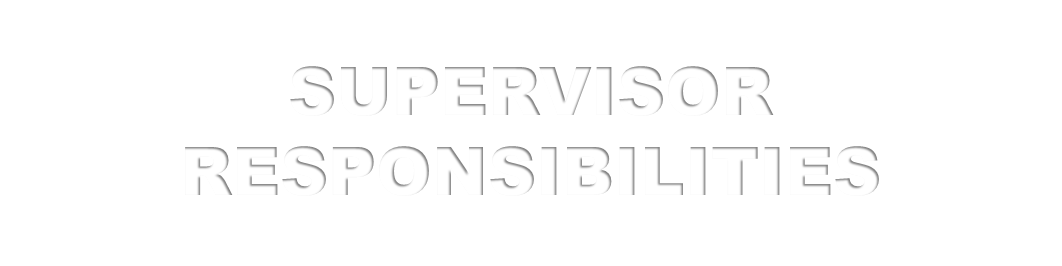 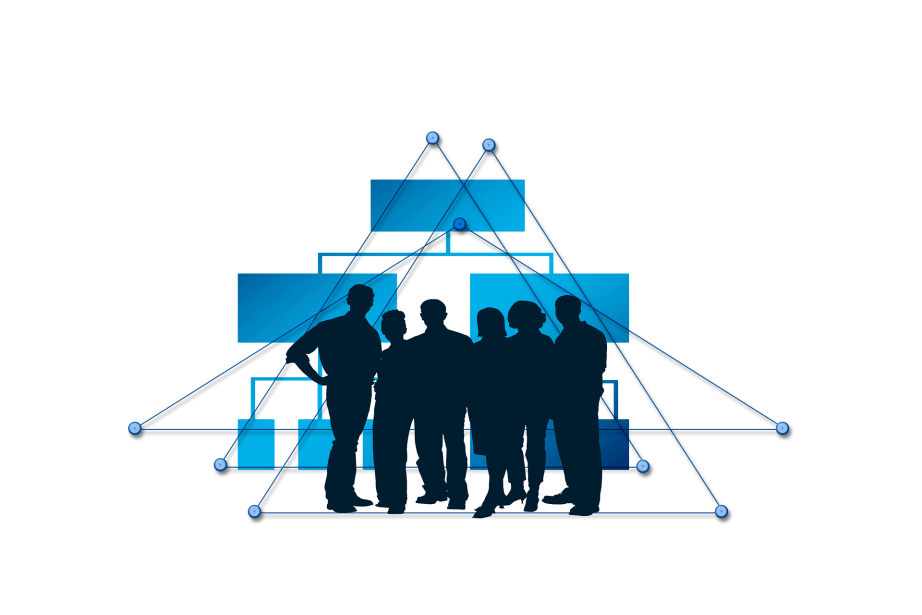 Supervisors should understand the Company’s harassment policy and reporting procedures
Supervisors should communicate policy and reporting procedures to all employees reporting to them or under their control
Employees should be directed to report complaints immediately to either the employee's direct supervisor or to the Human Resources Department
Supervisors should report all employee complaints to Human Resources
Supervisors should respond promptly and appropriately to complaints or questions about discrimination. If you're not sure what to do, contact Human Resources
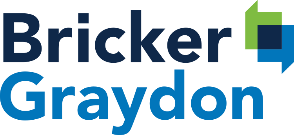 [Speaker Notes: Presenter Notes: 

[[EMPLOYER] has an anonymous hotline for US-based employees, which is [TELEPHONE NUMBER].]]
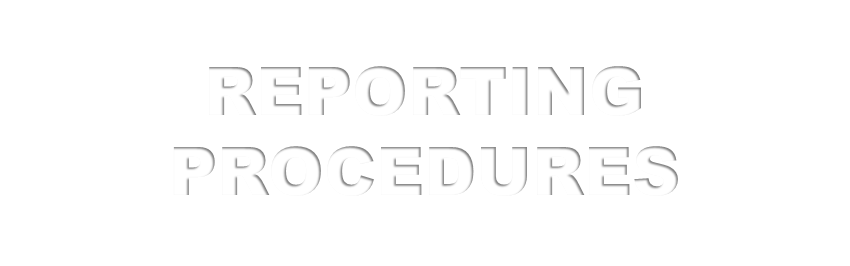 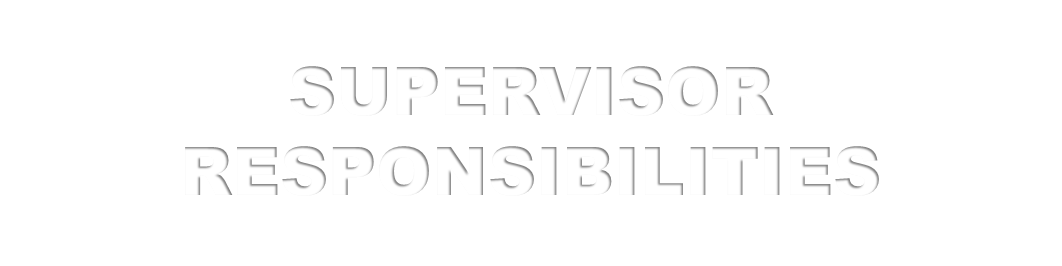 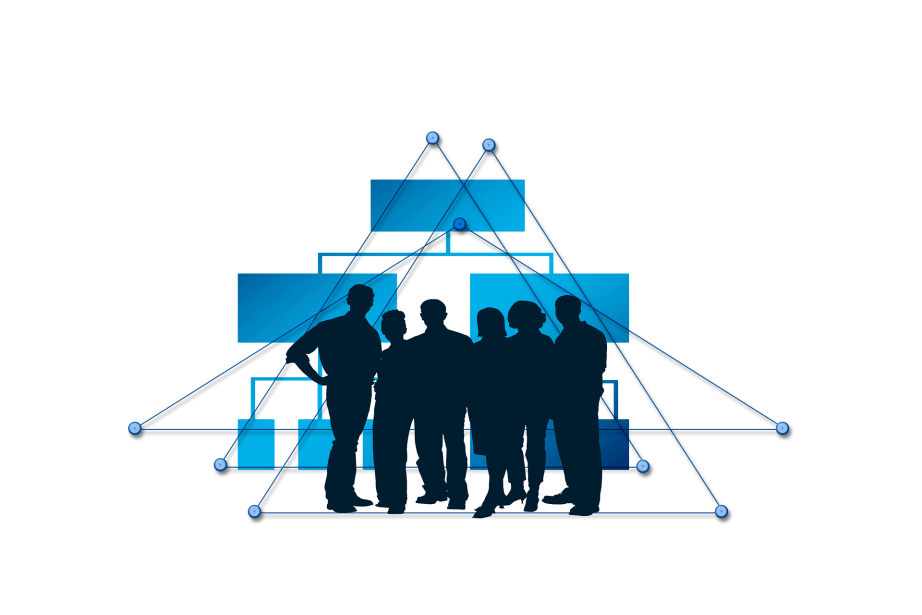 Although confidentiality will be maintained to the fullest extent possible, supervisors should never guarantee confidentiality of reports or investigations about reports
Supervisors should maintain a respectful workplace and not permit inappropriate behavior to go unchecked. Human Resources should be consulted when uncertain about appropriate activities or behavior
Employees should be models of good behavior and not participate in any harassing behaviors
Human Resources or the employer's legal counsel will conduct investigations
Employees should support the Company in its responsibility to investigate complaints of discrimination
At the conclusion of the investigation, supervisors should work with Human Resources to implement any disciplinary action and work to ensure the workplace is free of harassment
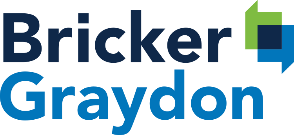 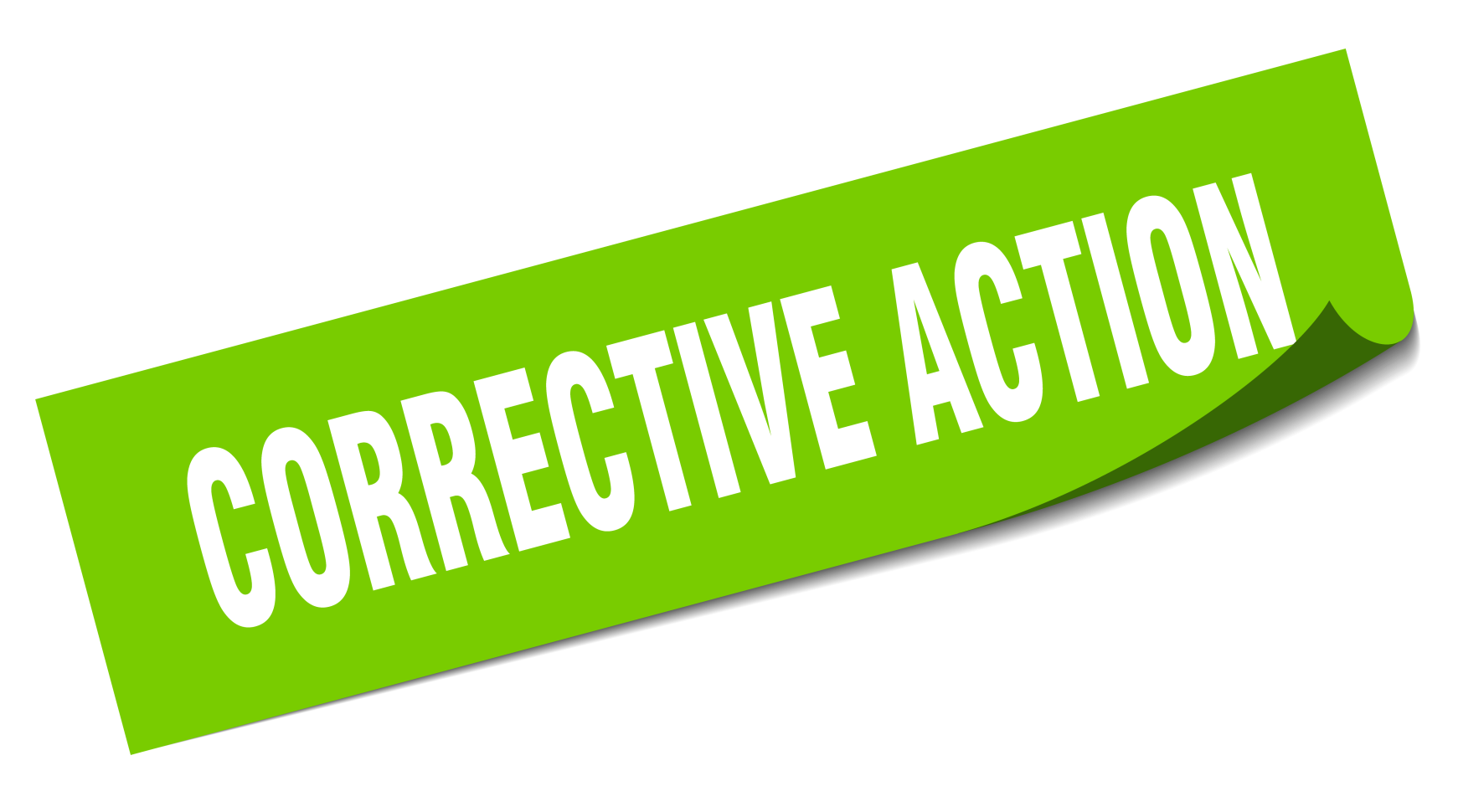 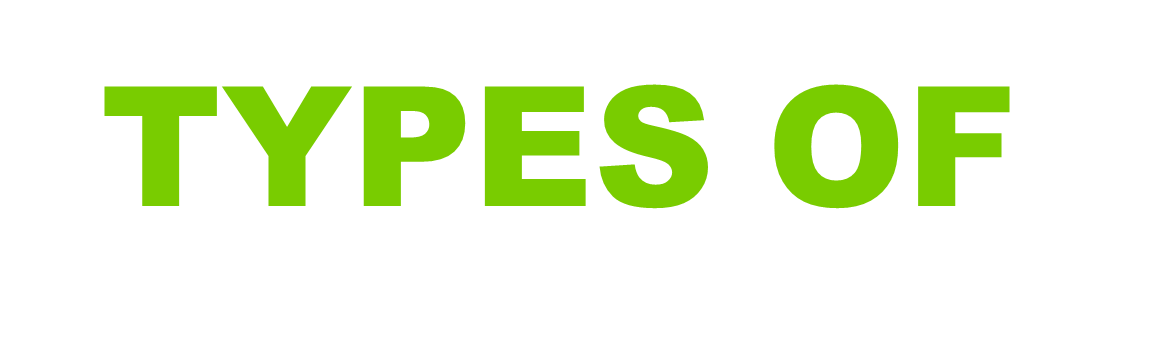 DISCUSSION
MOVE TO DIFFERENT AREA
MOVE TO DIFFERENT SHIFT
DISCIPLINE
TERMINATION (EXTREME CIRCUMSTANCES)
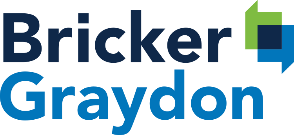 [Speaker Notes: Form of complaint

Types of evidence to gather before socializing issues more broadly:
Direct evidence – emails, verbatim complaints of harassment, contract issues
Anecdotal evidence - stories
Statistical evidence 
Disparate treatment
Disparate impact
Comparative evidence
Circumstantial evidence – inference, intent, motivation
Prima facie case requires
Protected class
Qualified for job
Despite qualifications, was rejected because of protected class
Someone outside of protected class treated more favorably

Record retention – suspend if you see the storm coming (potential spoliation)

Check policies for notice of searches and no right to privacy – emails sent to/from others on company resources are not private if employer disclosed searches policy.]
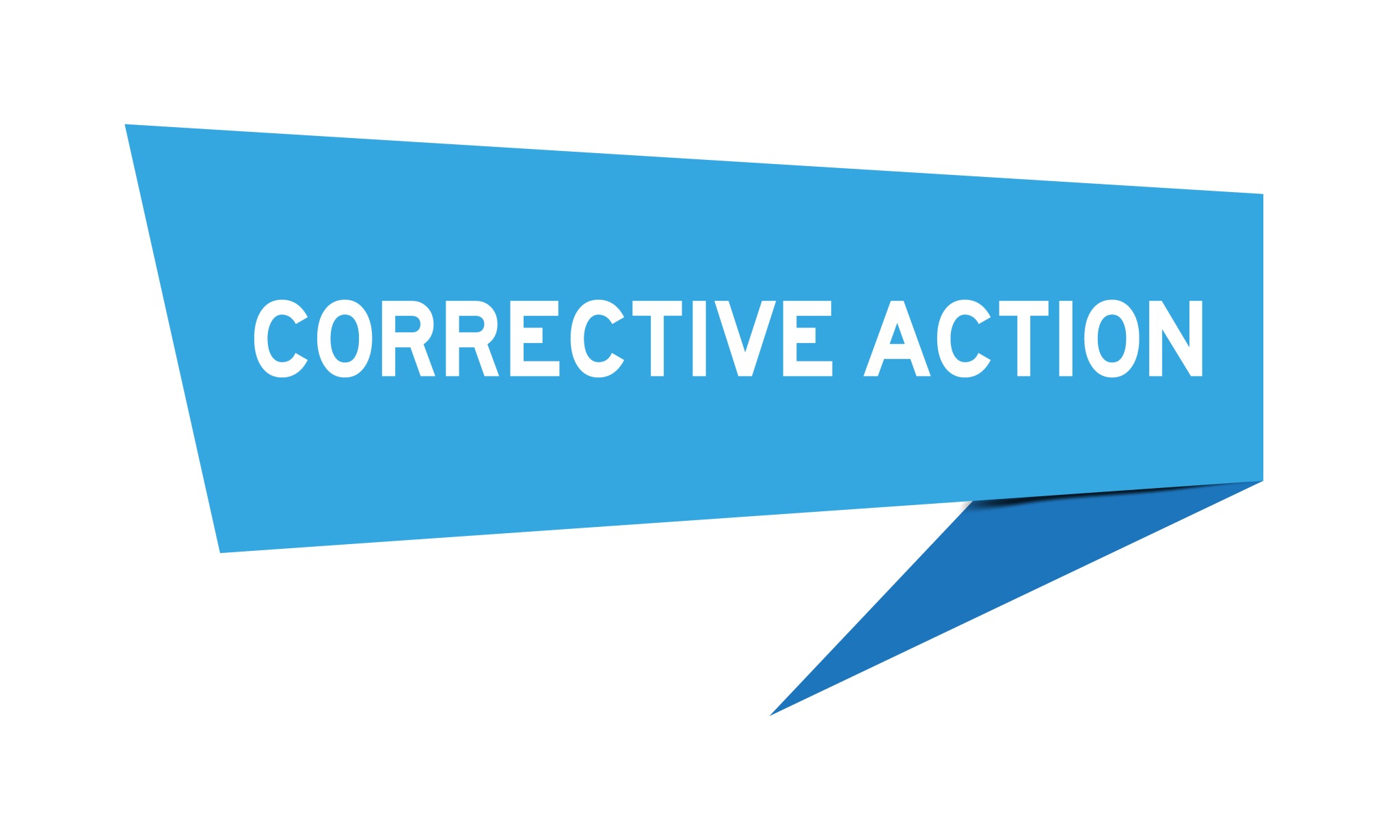 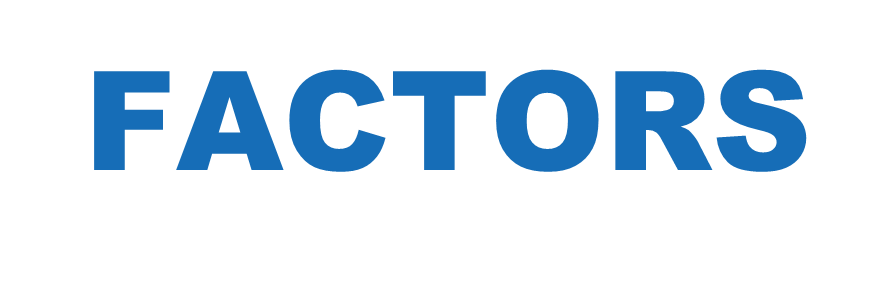 SEVERITY OF OFFENSE

TIME AT COMPANY

DISCIPLINARY HISTORY
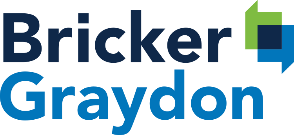 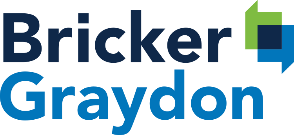 [Speaker Notes: Bystander]
RIPPED from the Headlines!
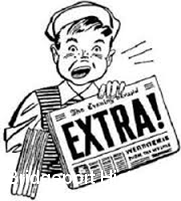 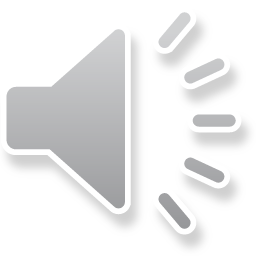 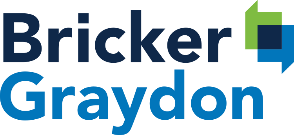 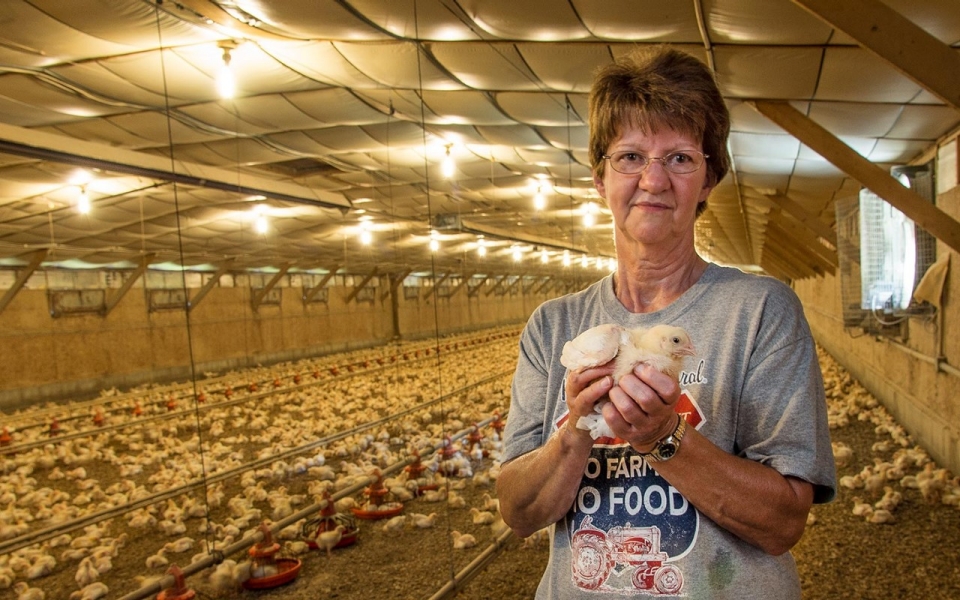 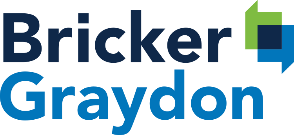 west v. tyson foods, inc.
Let’s Get Real …
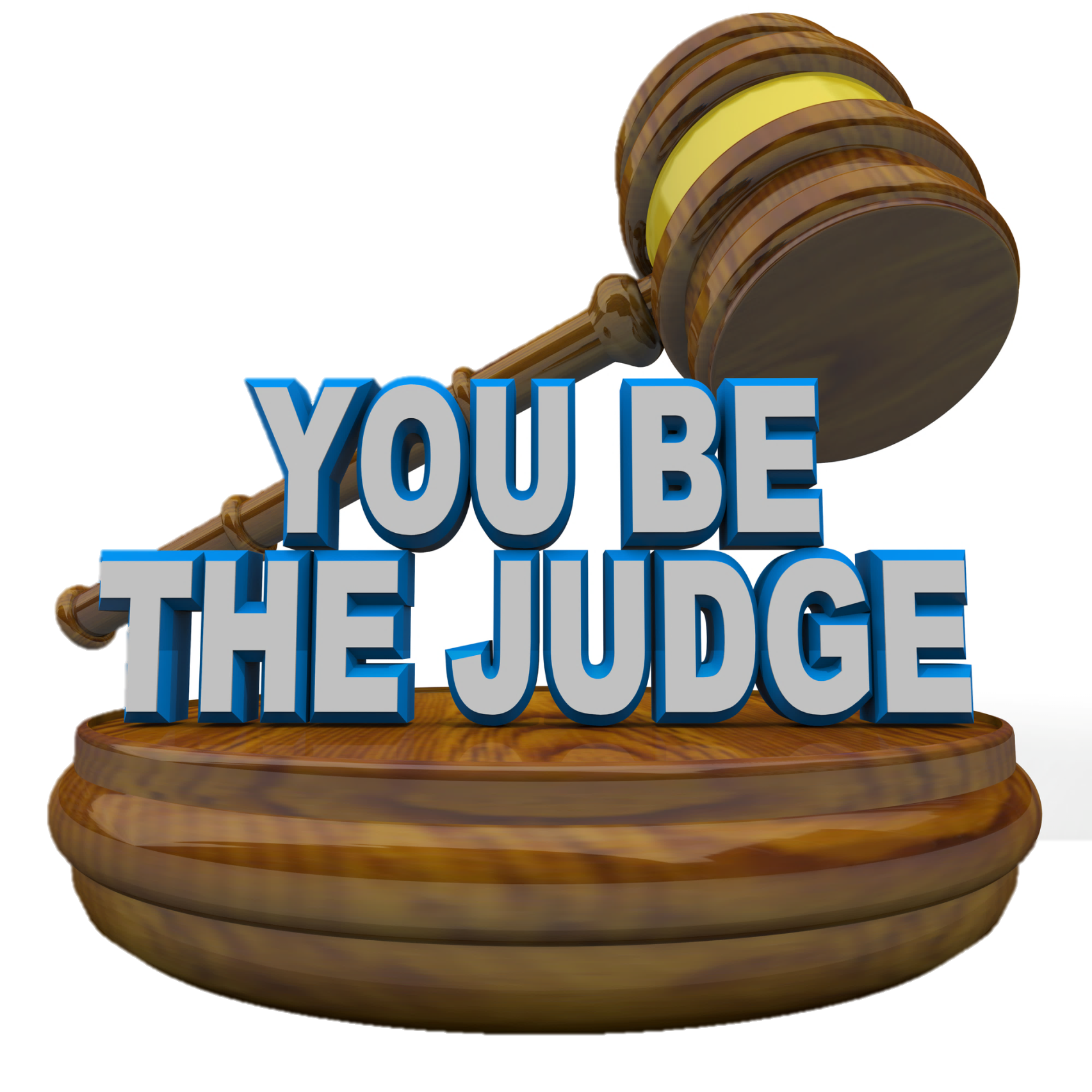 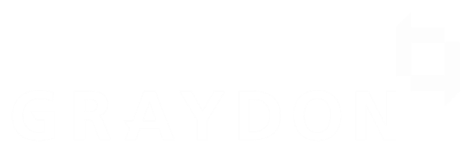 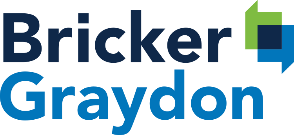 [Speaker Notes: Documentation]
YOU DECIDE …. 

Sexual Harassment (who wins?)

Negligent Hiring (Who wins?)

Bullying (who wins?)

How much money to Plaintiff? ($__________)
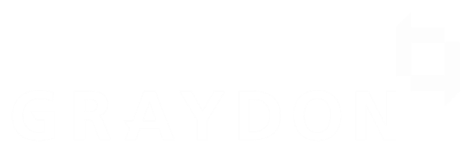 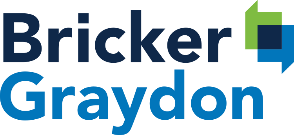 [Speaker Notes: Documentation]
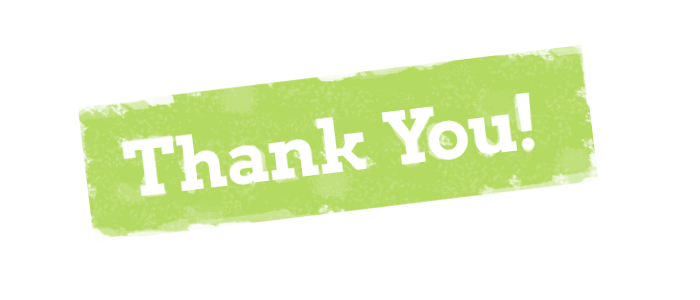 Lee P. Geiger, Esq.
Lgeiger@brickergraydon.com
513-629-2830
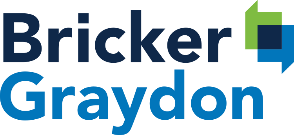 ©2023 BRICKER GRAYDON LLP
ALL RIGHTS RESERVED